S. Lucia
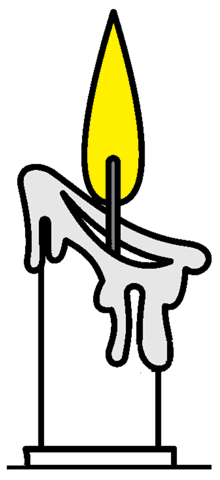 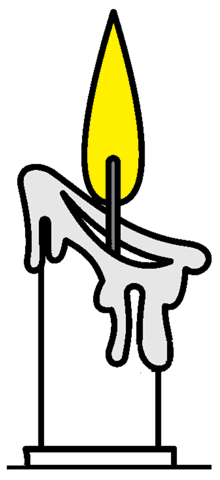 13 dicembre
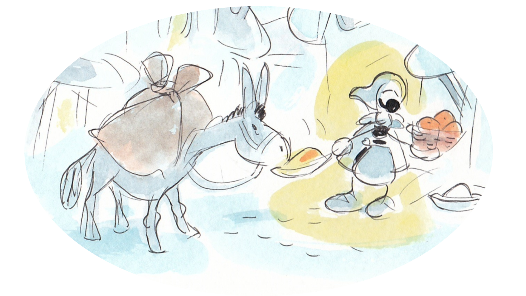 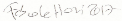 by joe 
2023
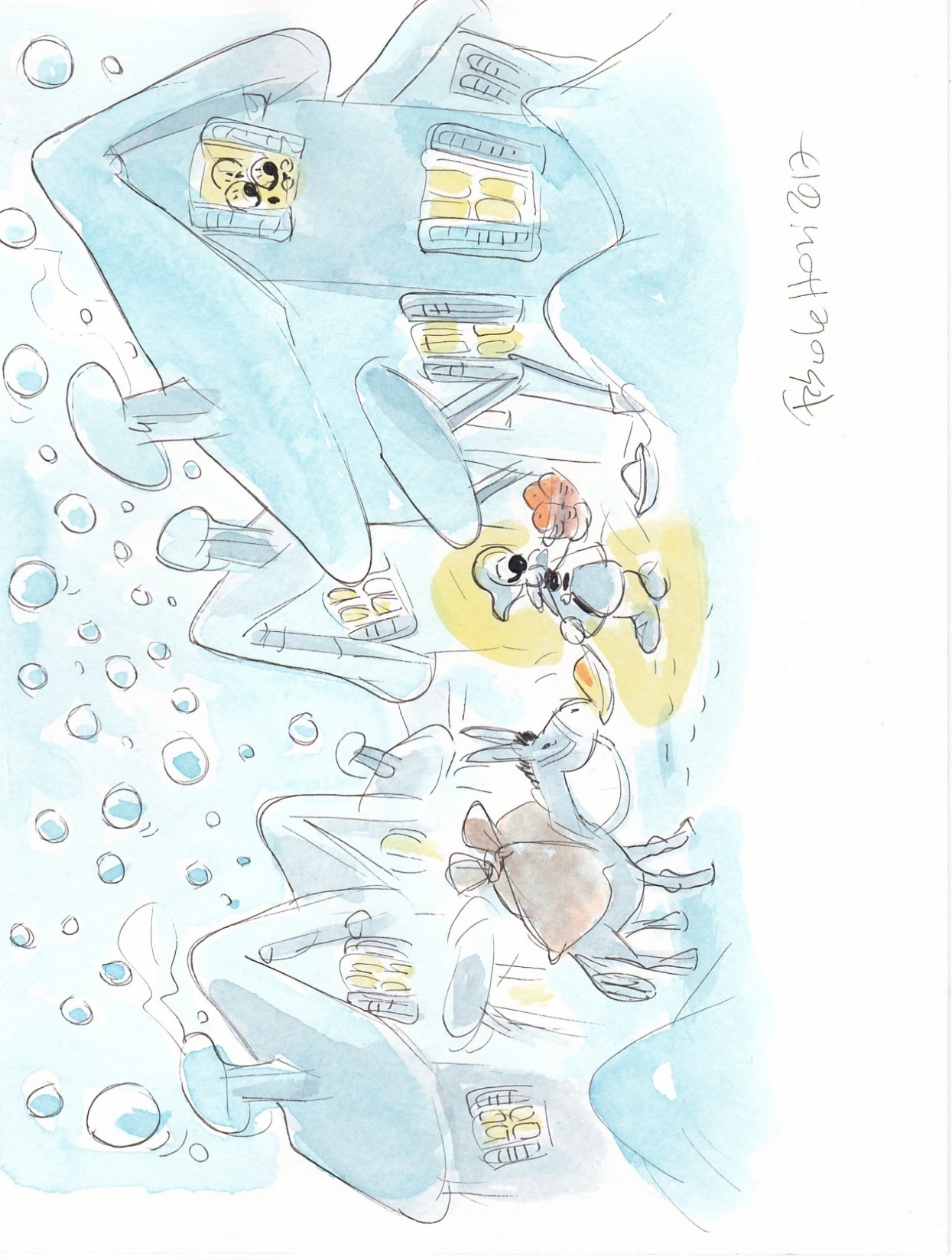 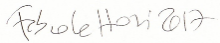 S. Lucia 2023 by Joe 
1
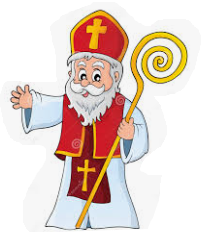 filastrocche
Poesia per San Nicola
Quando scende la neve bianca
cammina, cammina e mai si
 stanca
Rosso è il mantello
grigio è l'asinello
Porta grossi scarponi
e nel sacco ha tanti doni
Ti voglio bene caro vecchietto,
di essere buono te lo prometto.
Anonimo
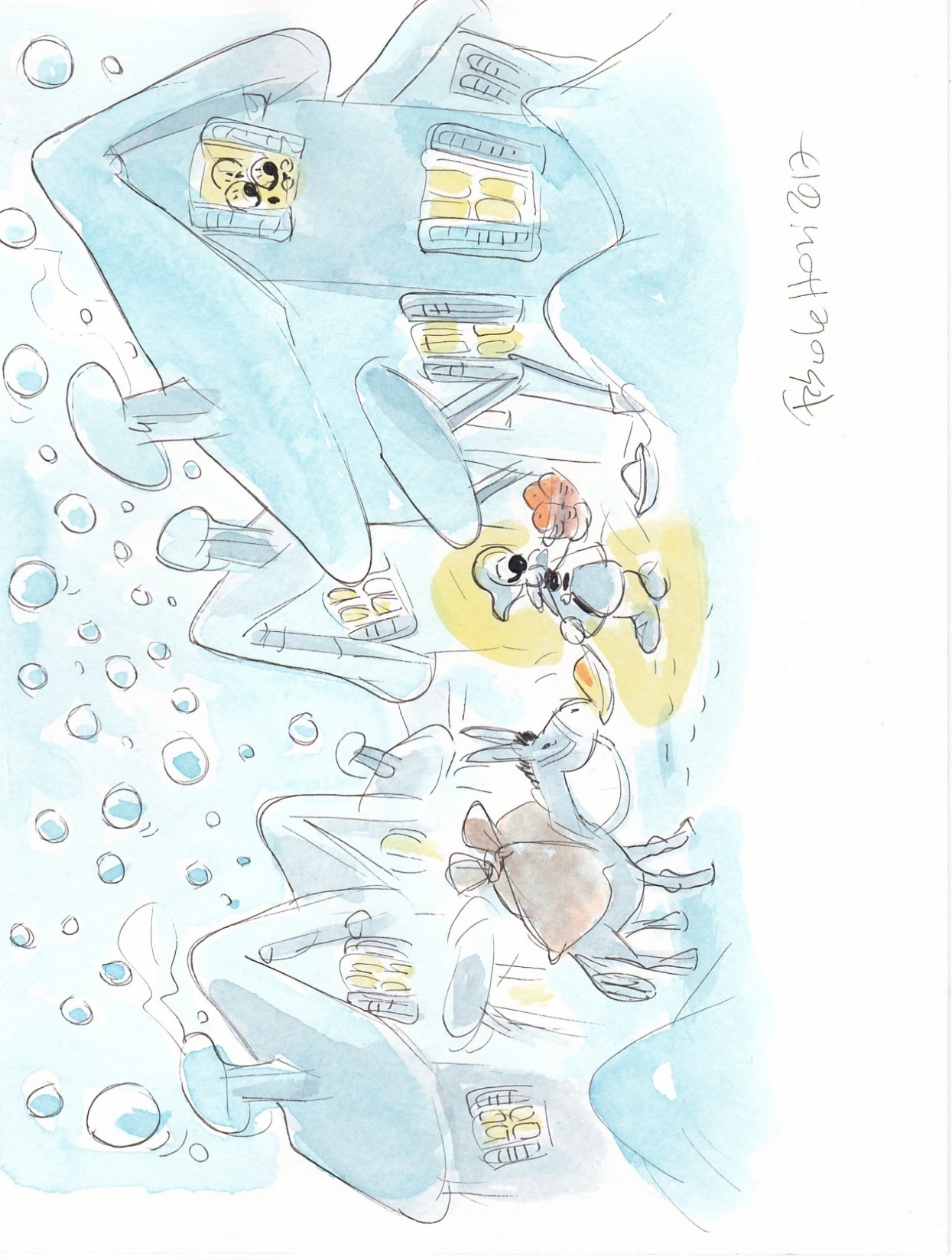 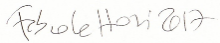 S. Lucia 2023 by Joe 
2
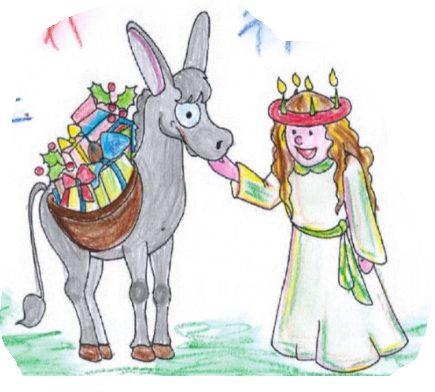 filastrocche
La Notte di S. LuciaQuesta è la notte di Santa Lucia
senti nell’aria la sua magia.
Vola veloce col suo asinello
atterra davanti ad ogni 
cancello.
Ad ogni finestra un filo di fieno
e l’asinello ha già fatto il pieno.
Santa Lucia con il suo carretto
lascia a tutti un gioco e un 
dolcetto.
porta ai bambini tanti regali
tutti belli, tutti speciali.
Anonimo
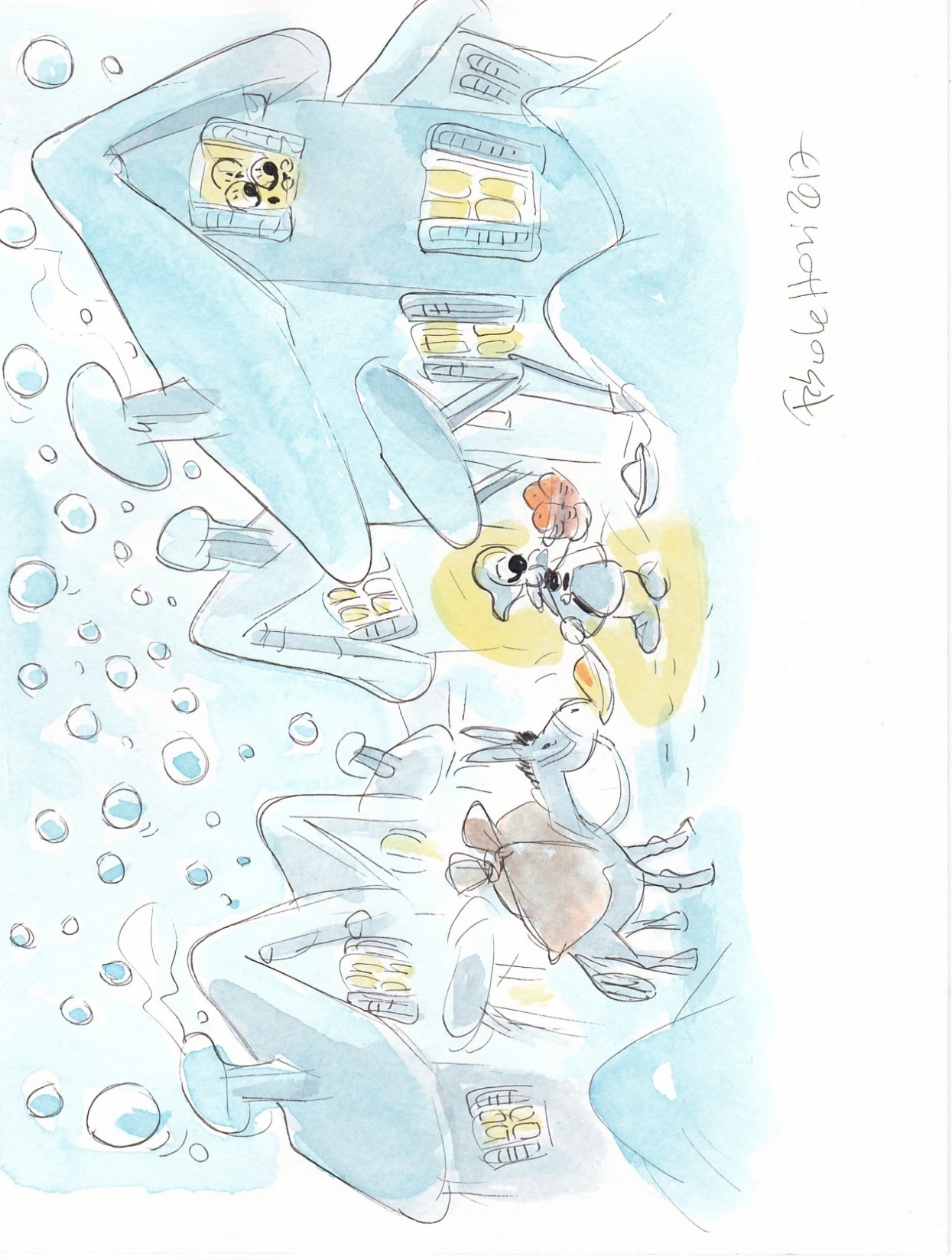 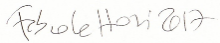 S. Lucia 2023 by Joe 
3
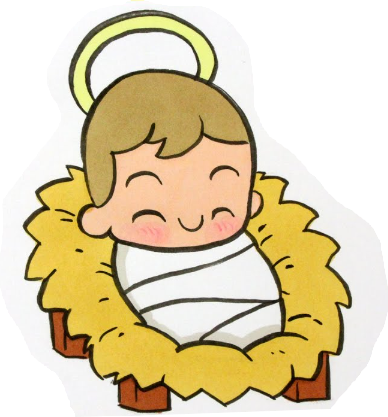 filastrocche
Gesù Bambino
Gesù bambino è nato,
gli angeli dal cielo l'hanno
 portato
nella povera capanna
tra le braccia della mamma.
Bello, biondo e ricciolino,
benedice ogni bambino,
ed ascolta con amore
la preghiera del suo cuore.
Anonimo
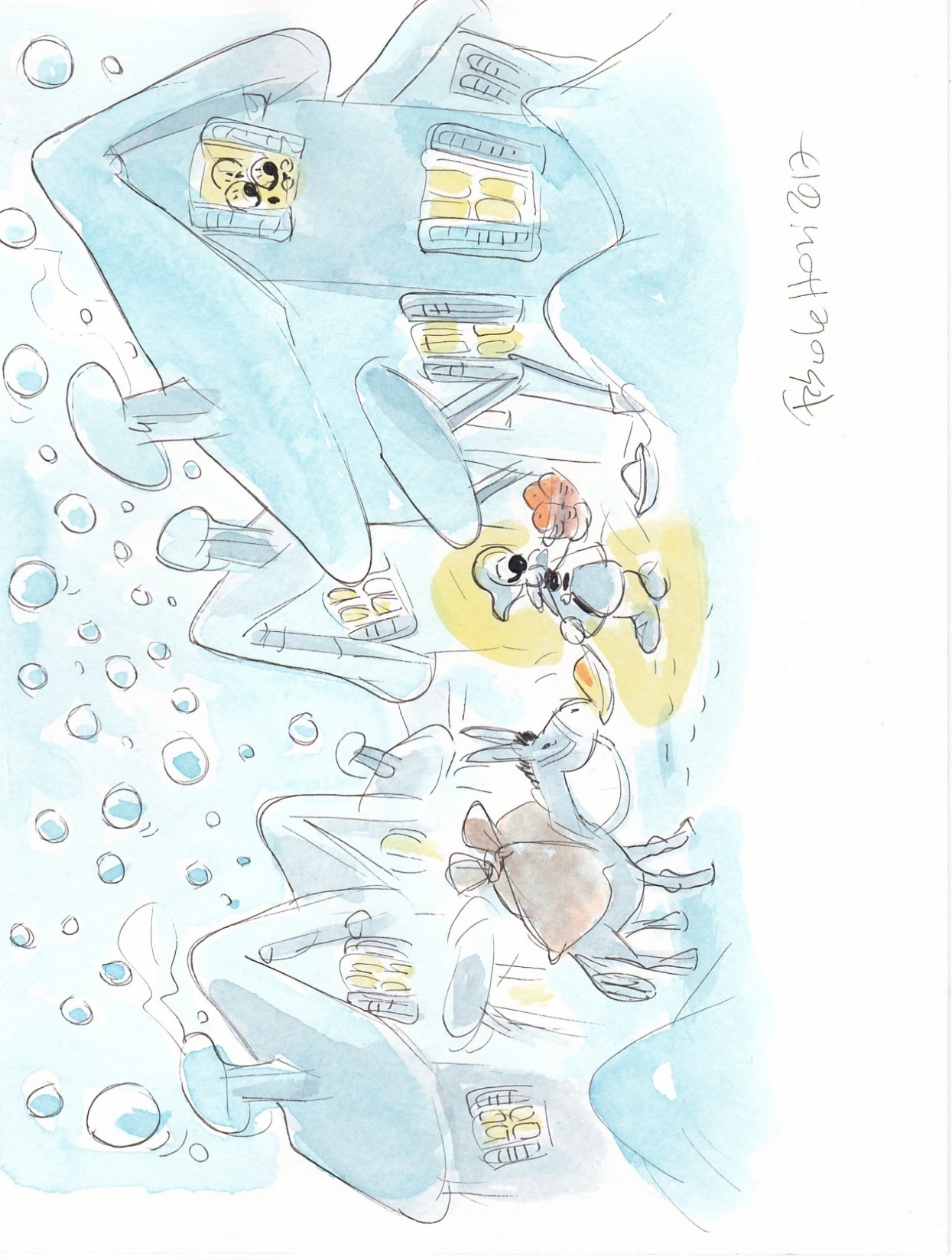 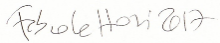 S. Lucia 2023 by Joe 
4
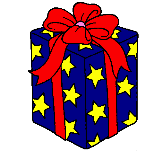 filastrocche
Un dono specialeQuest’anno a Babbo Natalechiederò un dono speciale:niente giochi o figurine,videogame né bamboline.Chiederò che in ogni terraci sia pace e non più guerra!

Alessia de Falco e Matteo Princivalle
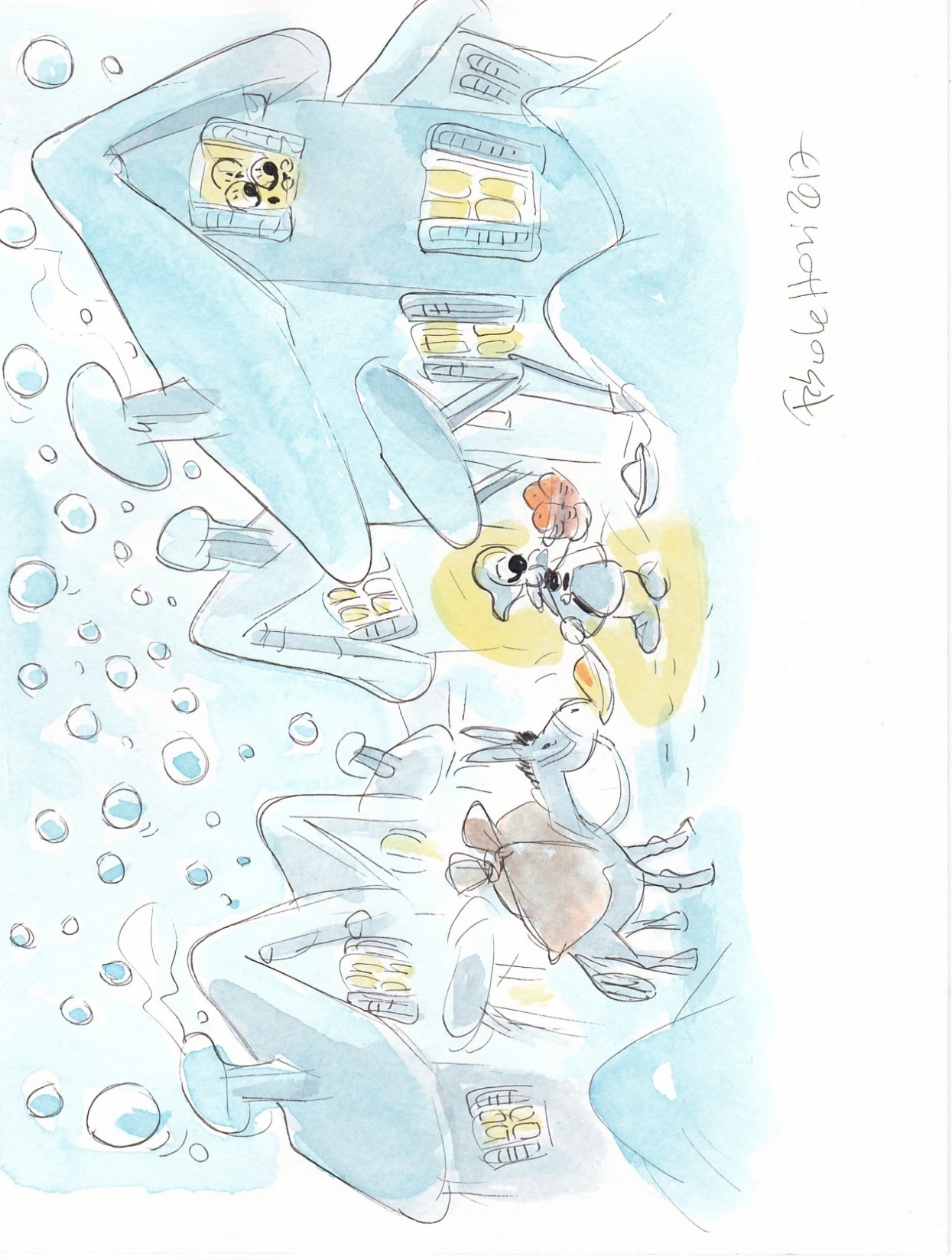 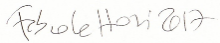 S. Lucia 2023 by Joe 
5
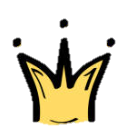 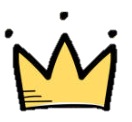 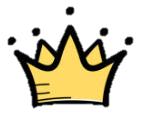 I Re MagiTre Re Magi, da lontano,
son venuti piano, piano
per vedere Gesù Bambino.
Una stella nel turchino
li ha guidati nel lor viaggio,
dolcemente, col suo raggio. 
Li ha guidati col suo lume.
Gesù dorme e non ha 
piume,
non ha fuoco, non ha 
fiamma:
ha soltanto la sua mamma.
Luisa Nason
filastrocche
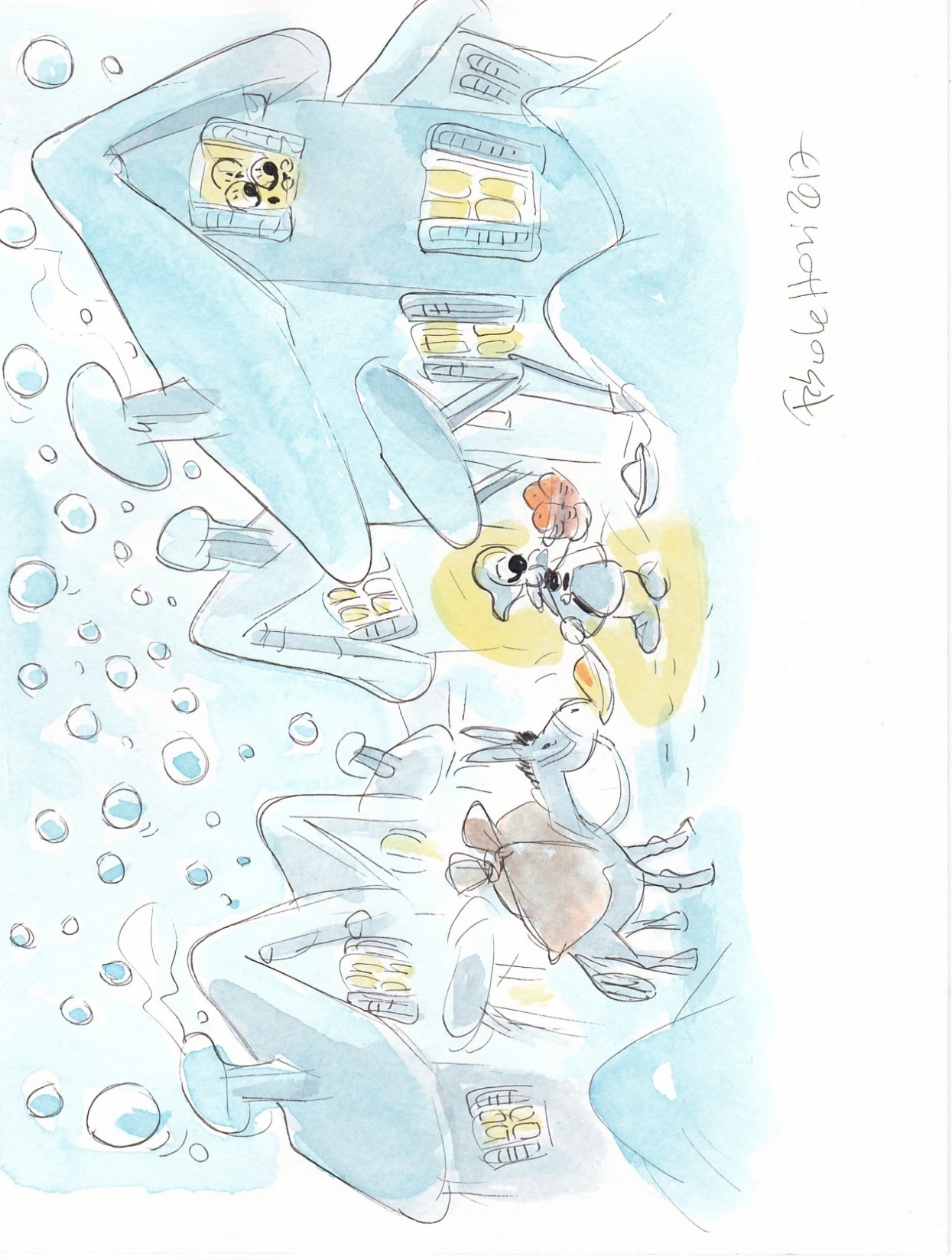 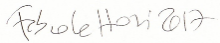 S. Lucia 2023 by Joe 
6
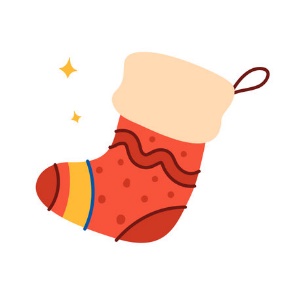 filastrocche
La befana
La Befana vien di nottecon le scarpe tutte rottecon le toppe alla sottana:Viva, viva la Befana!

Anonimo
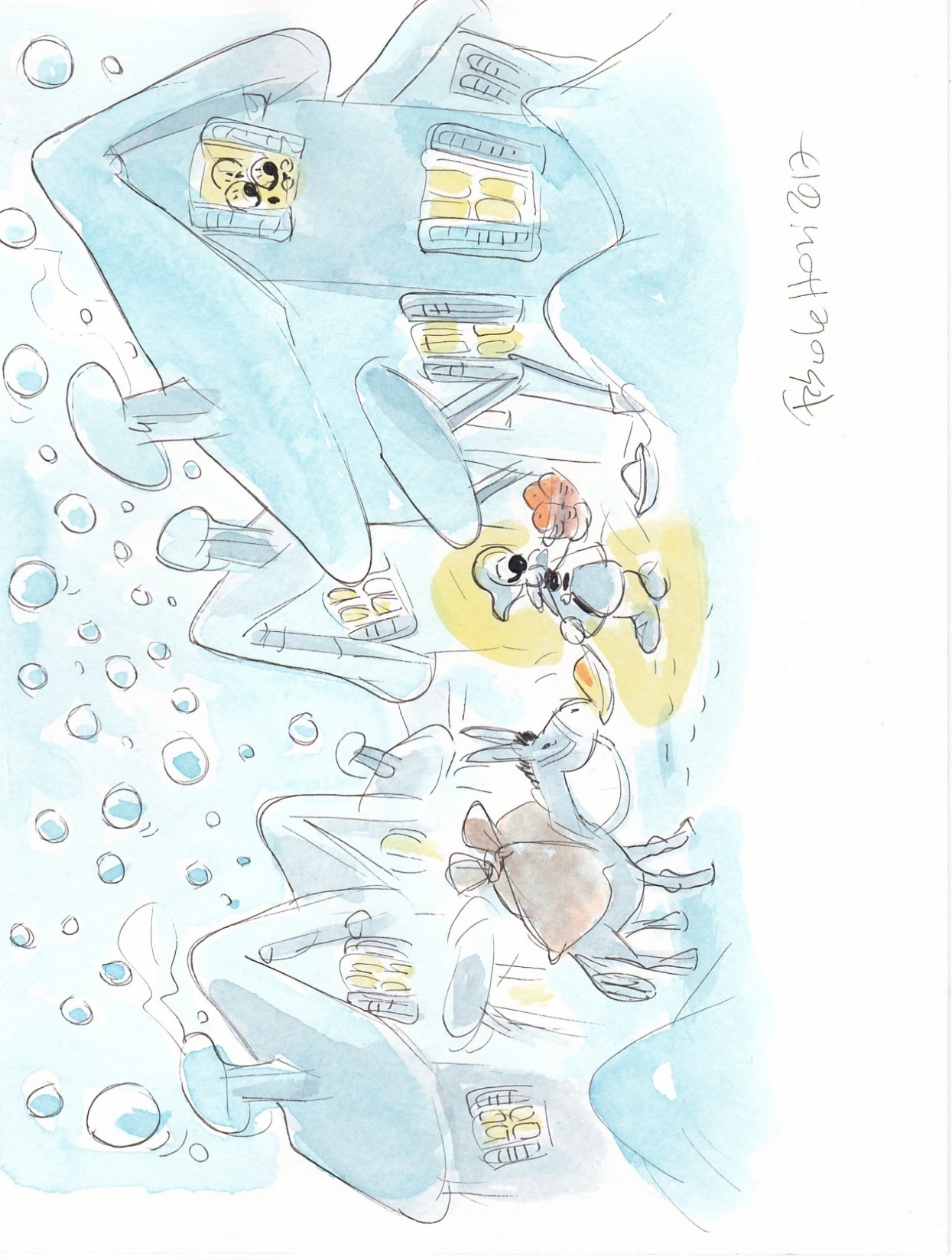 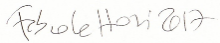 S. Lucia 2023 by Joe 
1
stelle e costellazioni
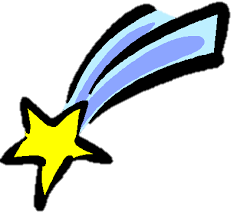 Cometa
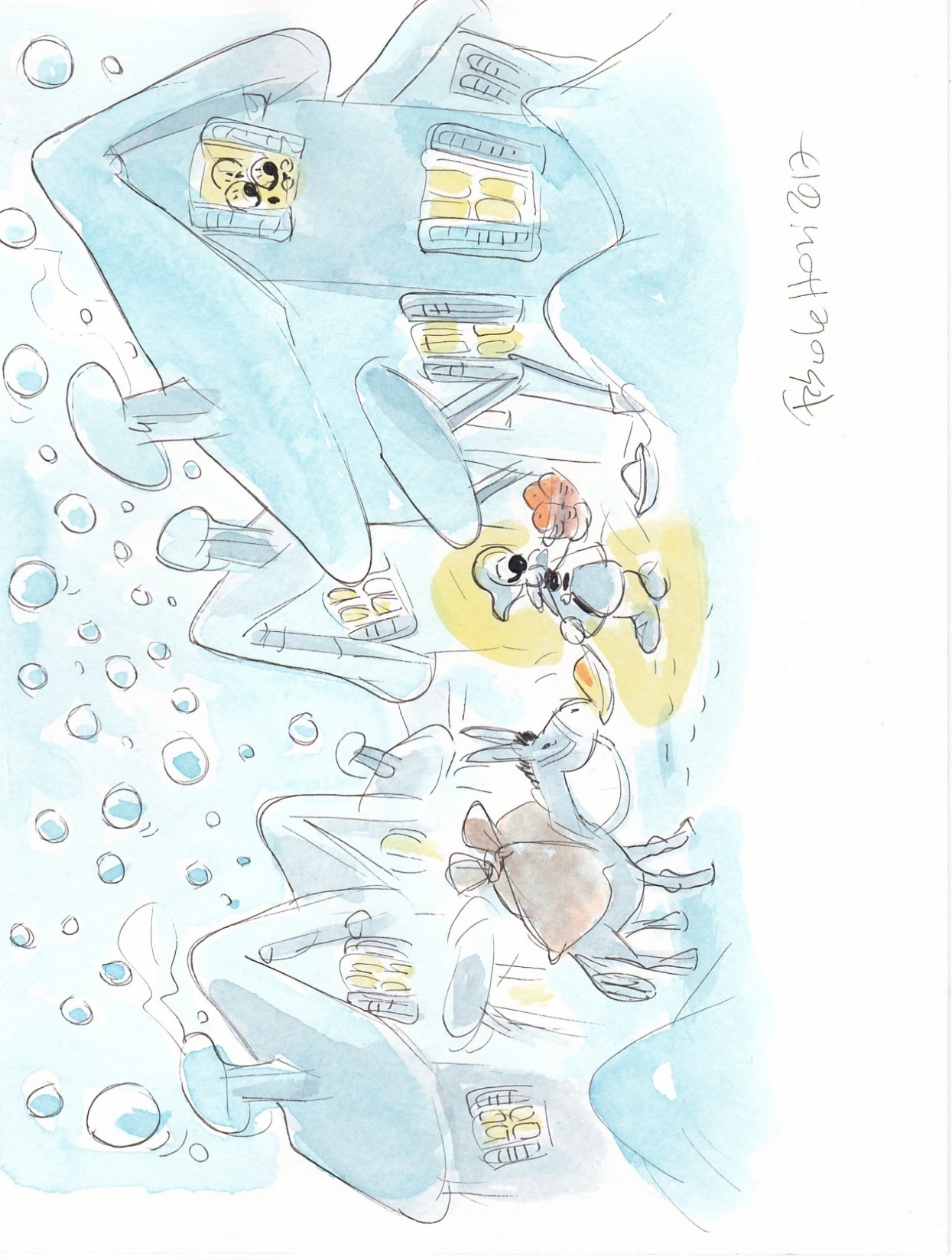 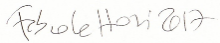 S. Lucia 2023 by Joe 
2
stelle e costellazioni
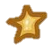 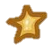 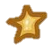 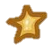 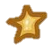 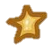 Orsa Minore
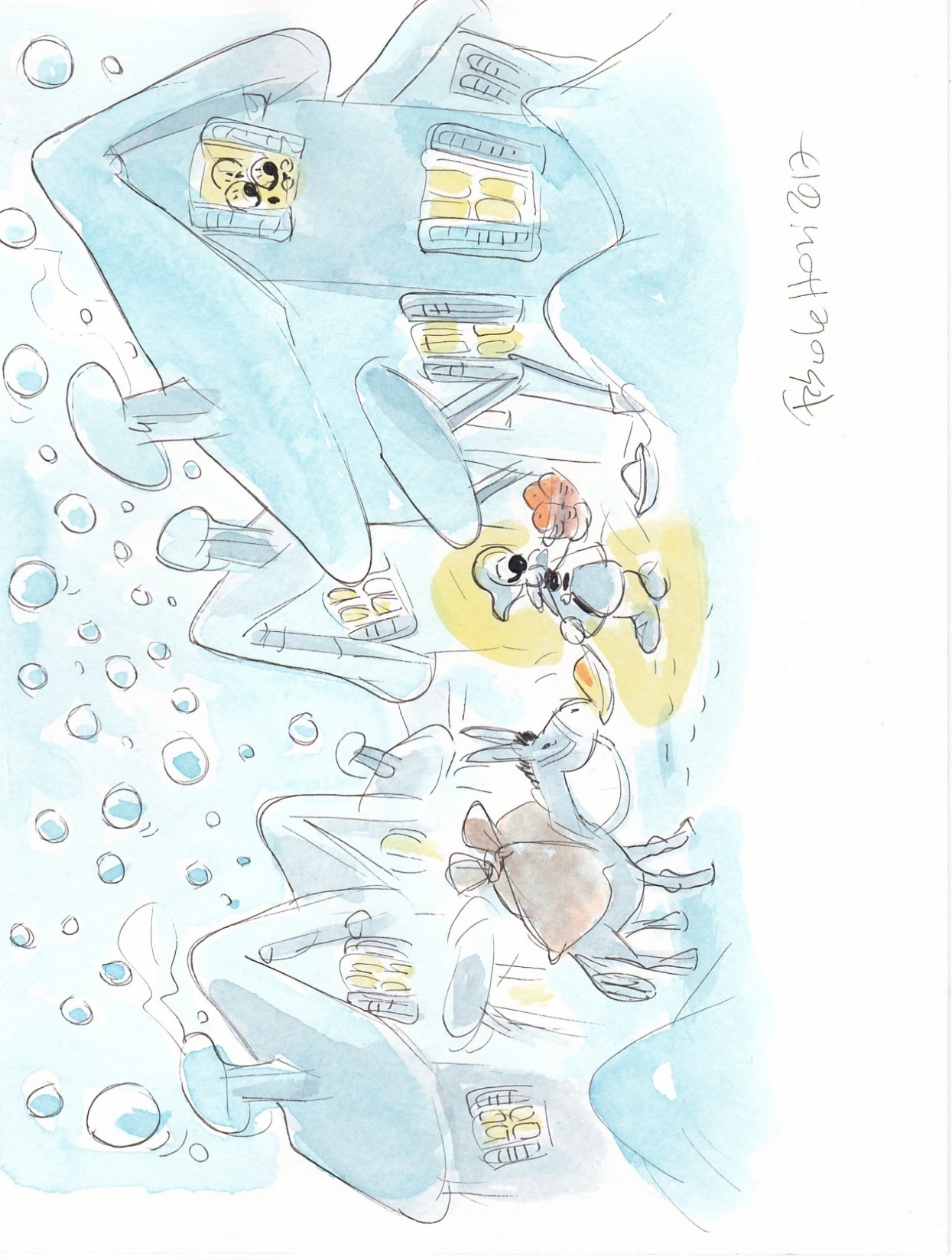 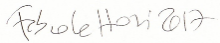 S. Lucia 2023 by Joe 
3
stelle e costellazioni
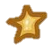 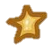 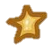 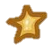 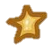 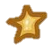 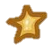 Orsa Maggiore
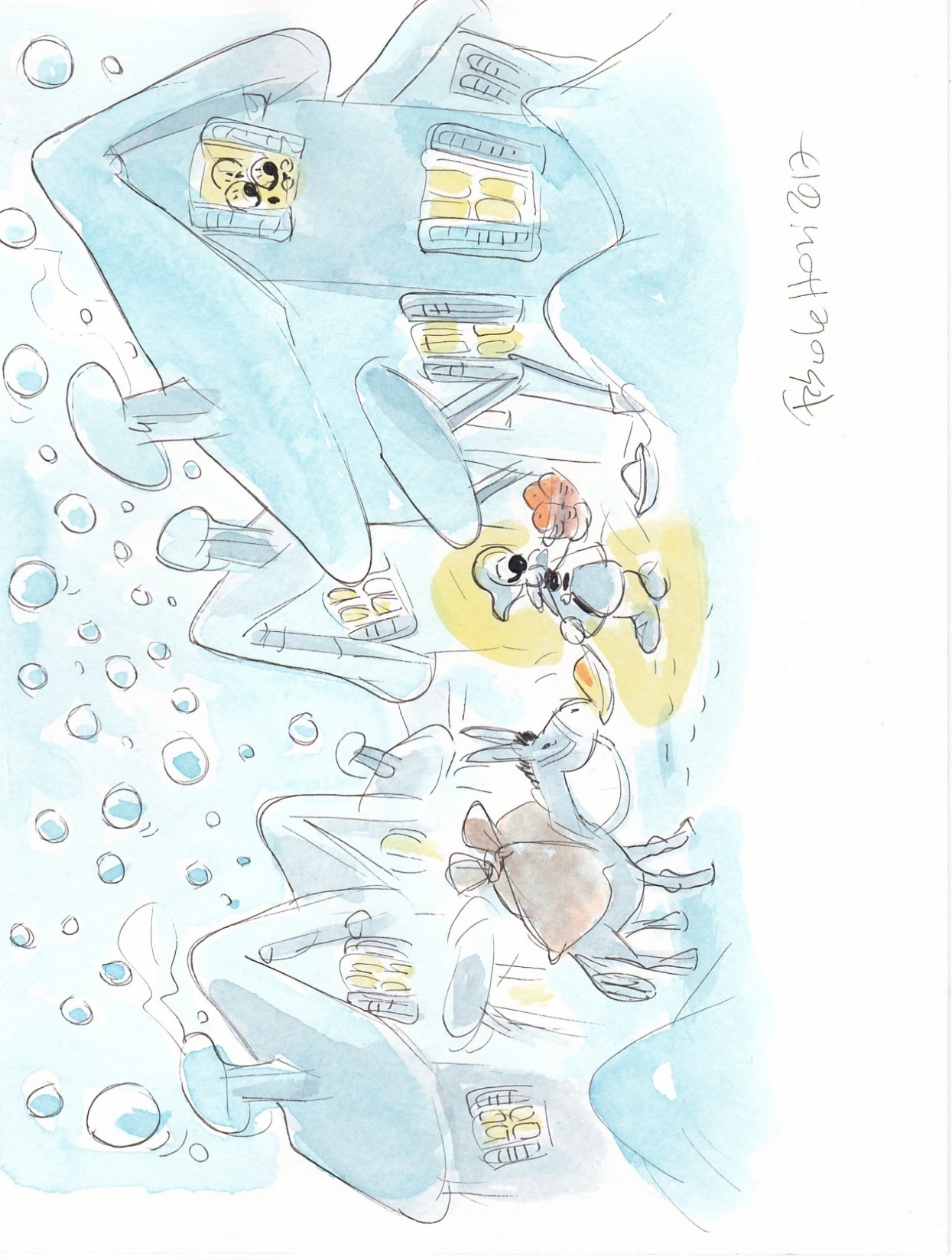 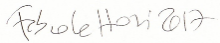 S. Lucia 2023 by Joe 
4
stelle e costellazioni
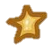 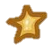 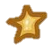 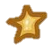 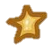 Cassiopea
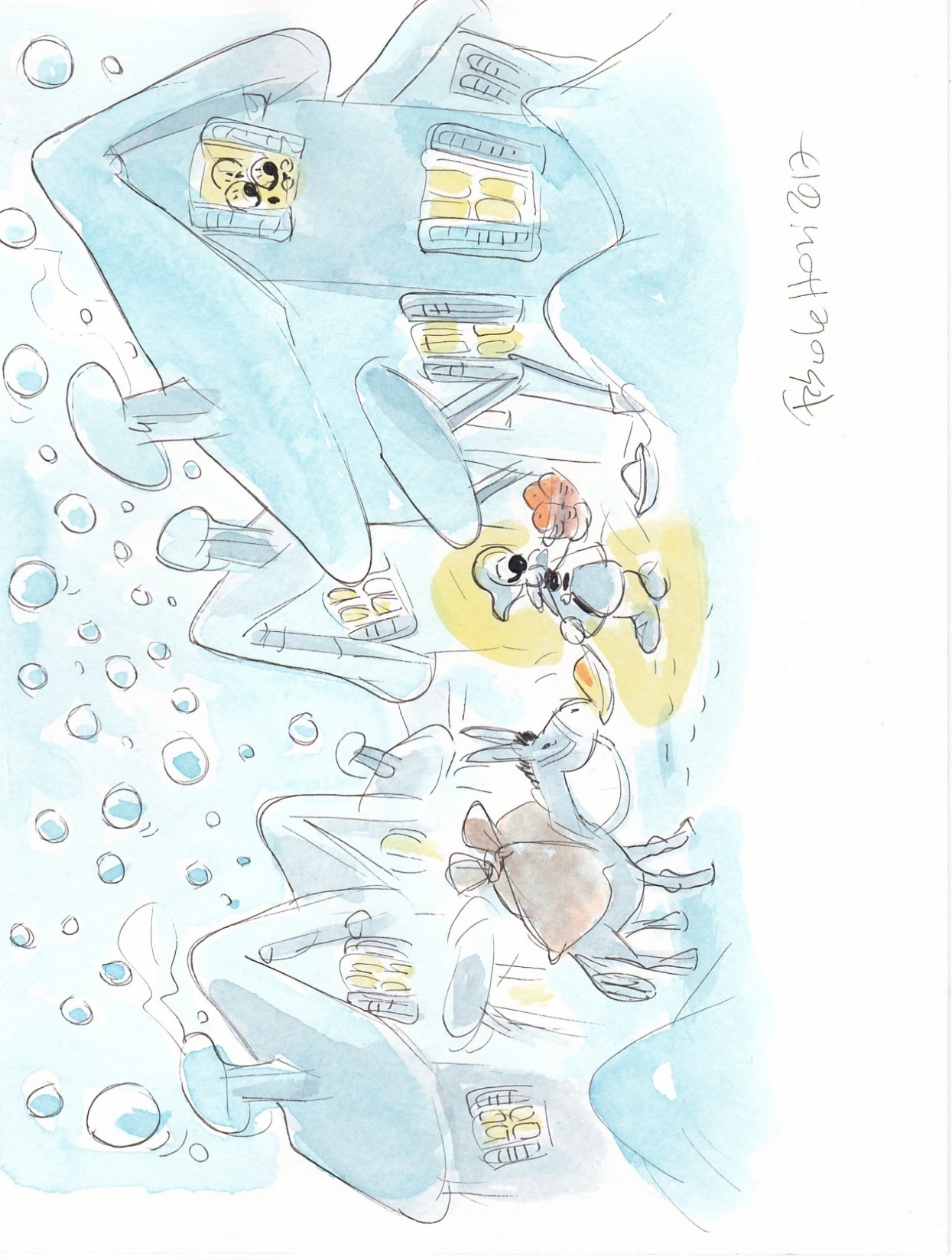 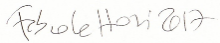 S. Lucia 2023 by Joe 
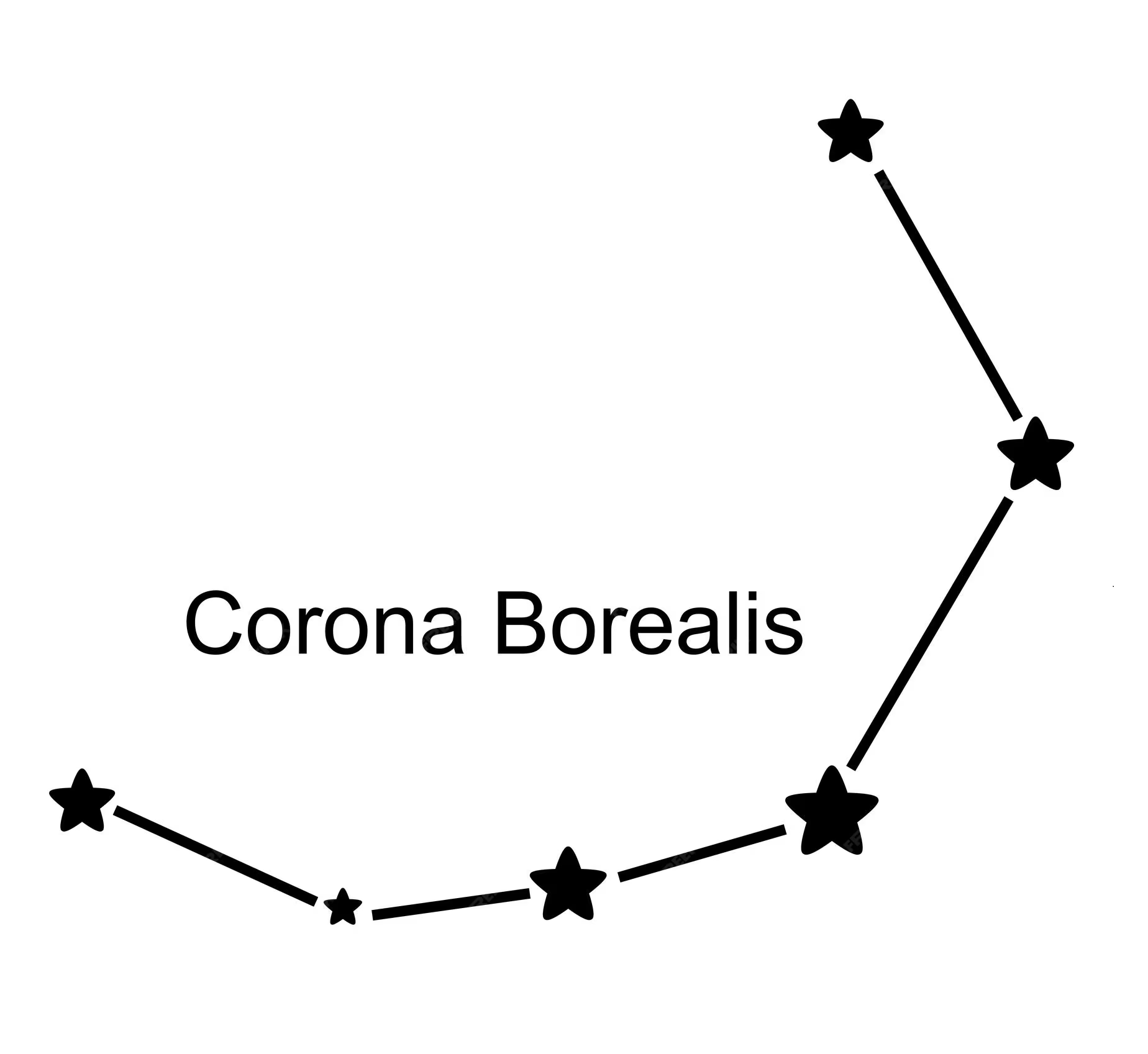 5
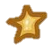 stelle e costellazioni
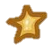 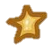 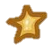 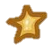 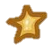 Corona Boreale
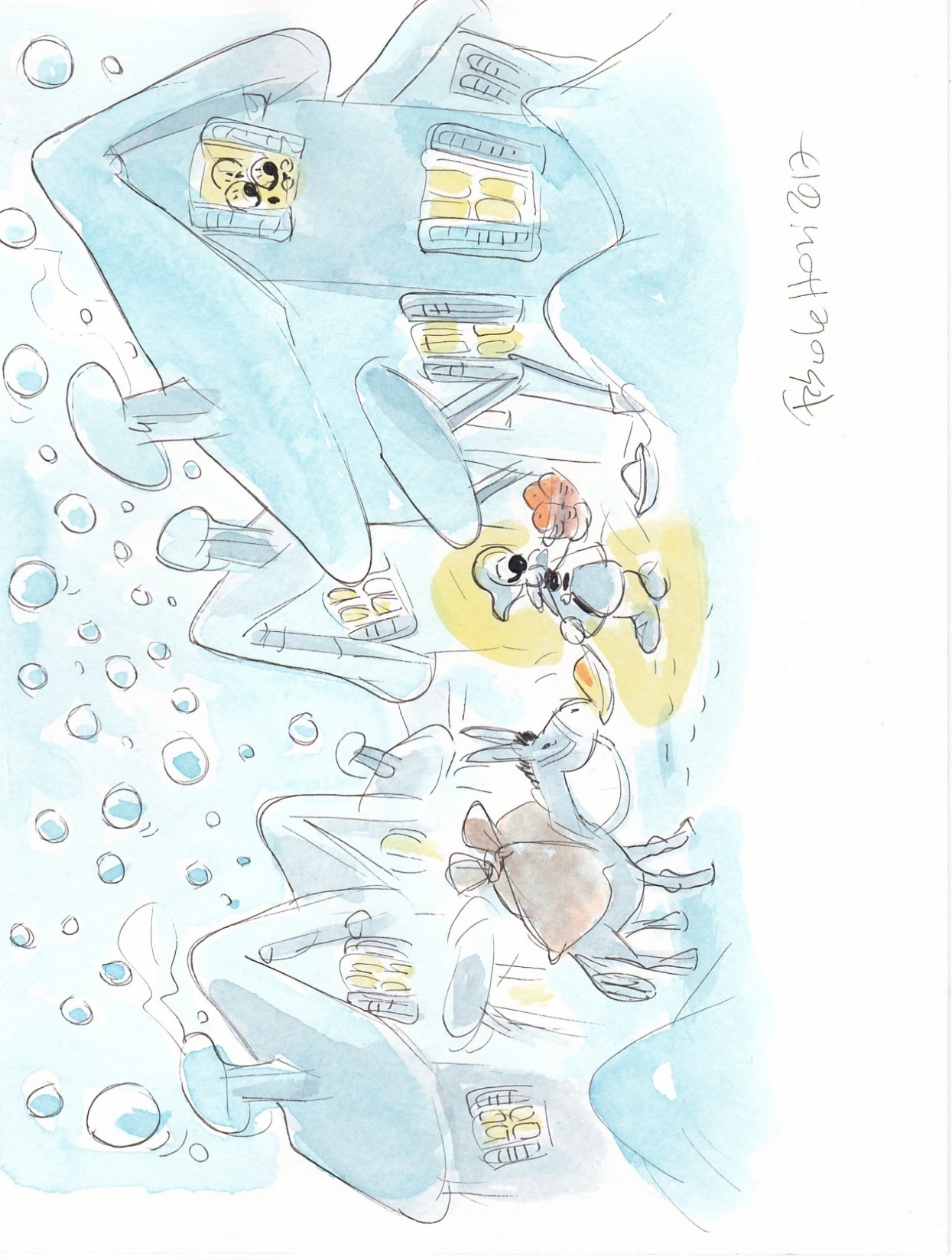 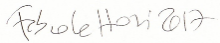 S. Lucia 2023 by Joe 
6
stelle e costellazioni
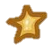 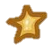 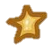 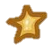 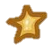 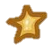 Boote
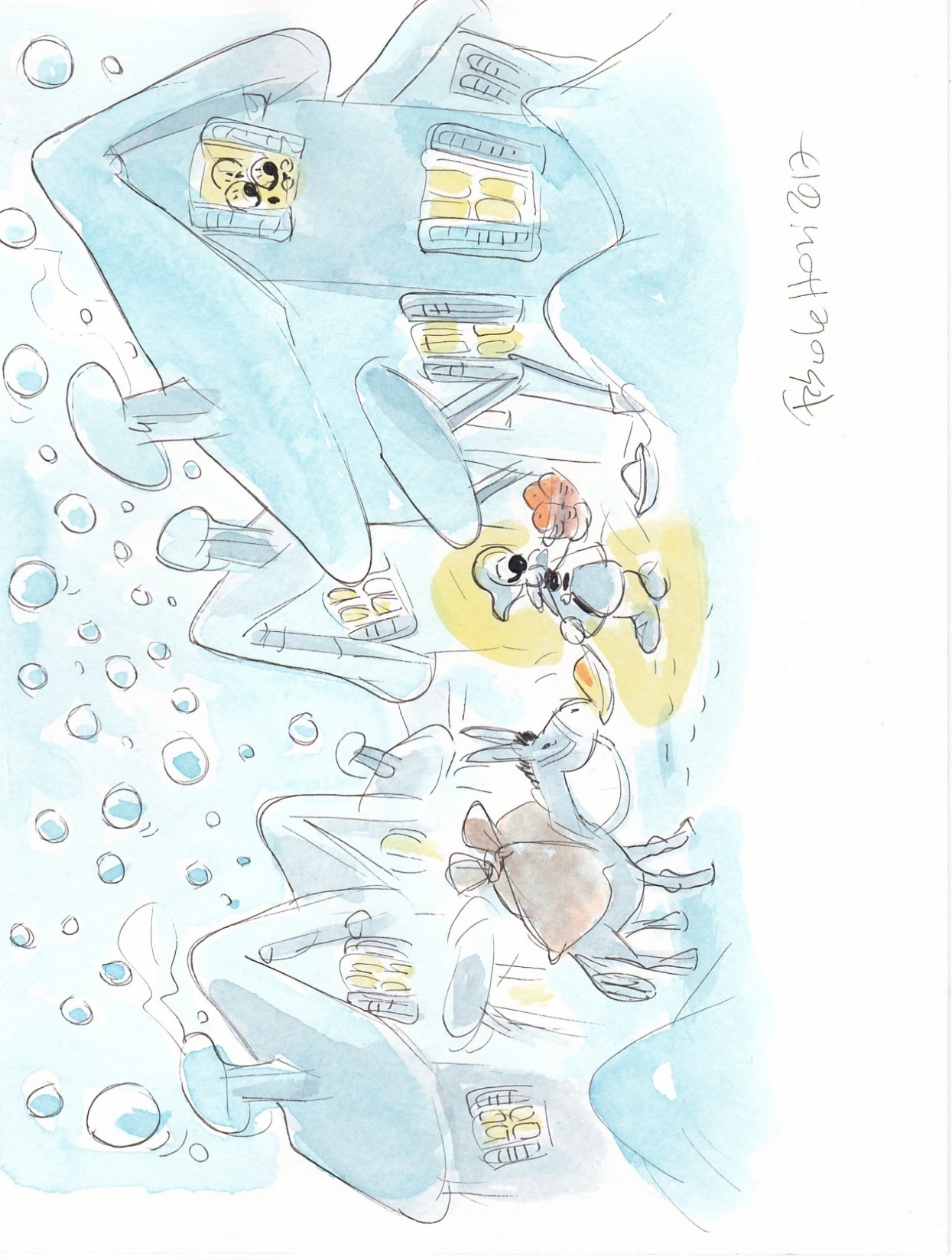 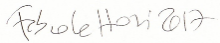 S. Lucia 2023 by Joe 
1
regali
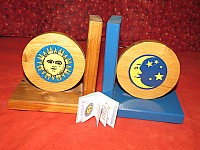 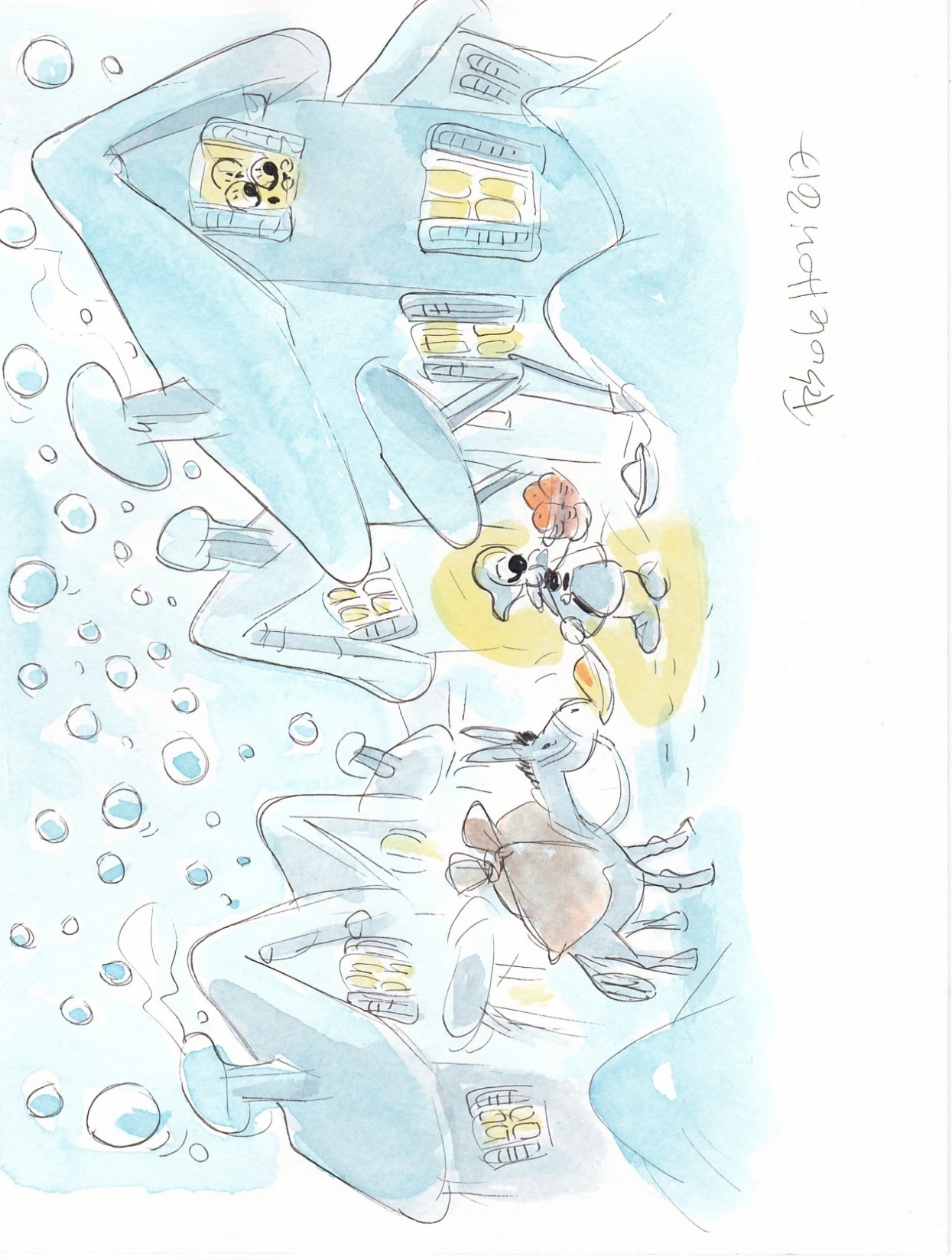 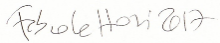 S. Lucia 2023 by Joe 
2
regali
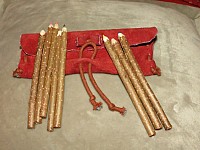 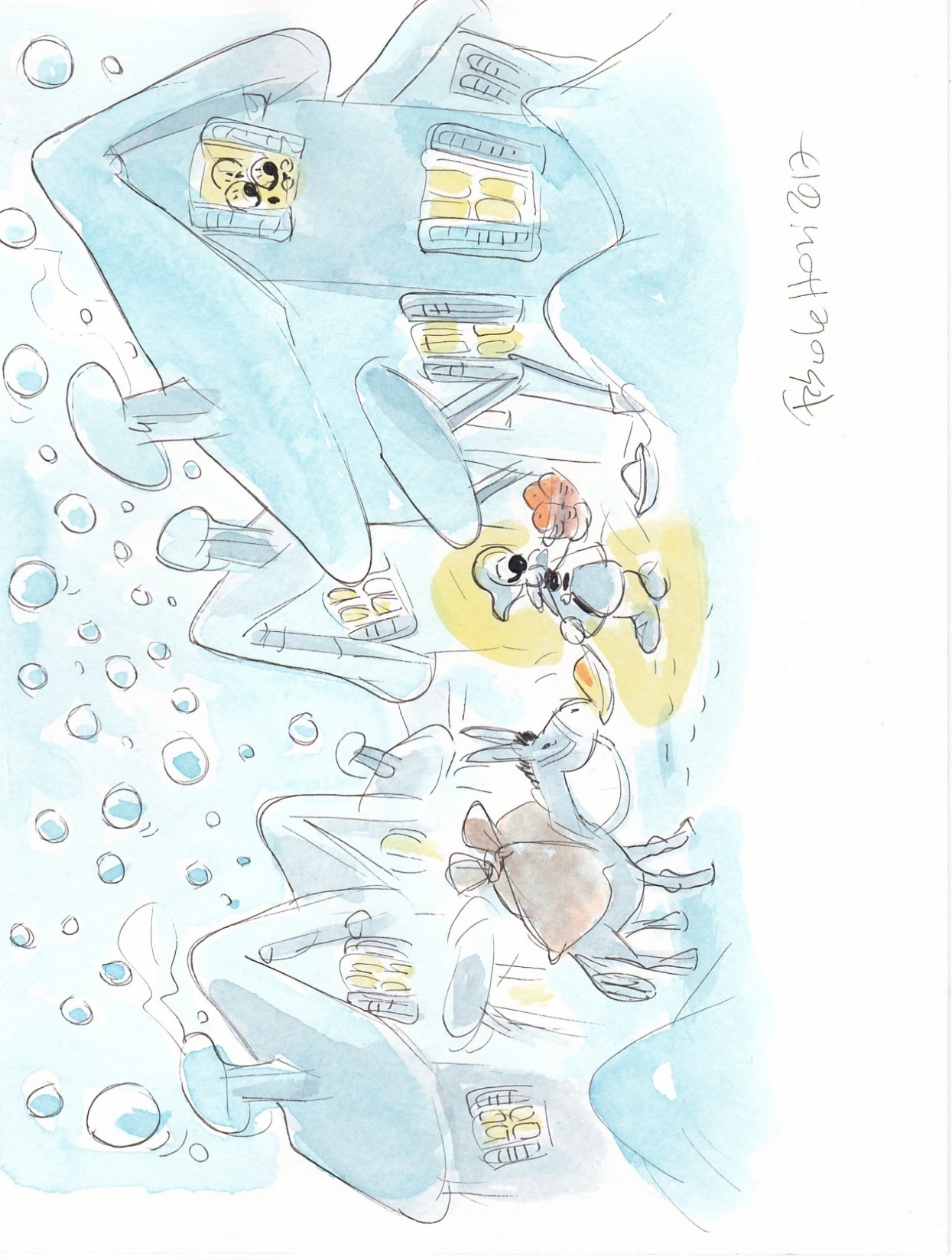 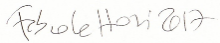 S. Lucia 2023 by Joe 
3
regali
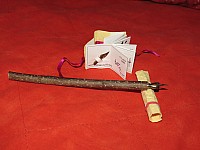 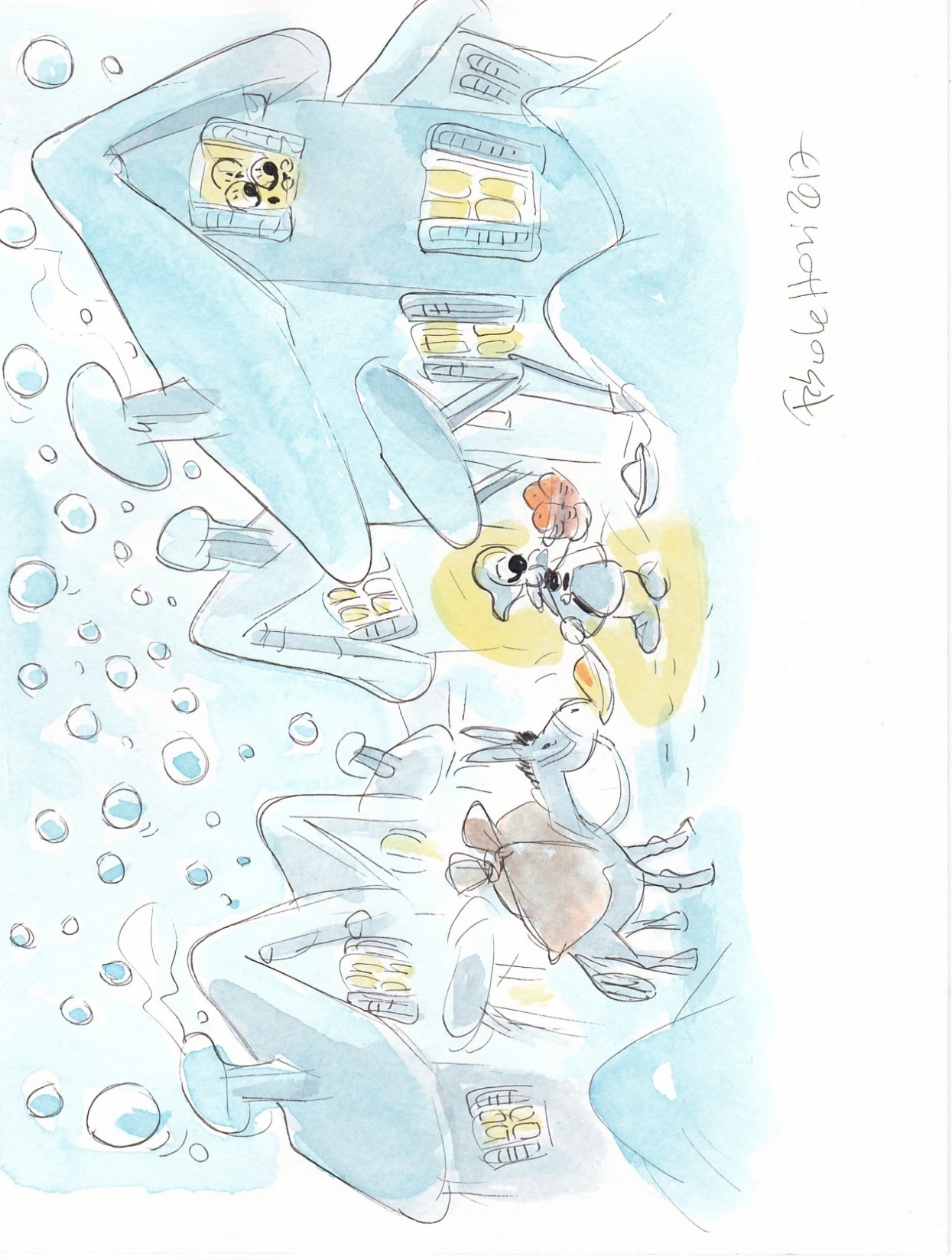 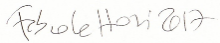 S. Lucia 2023 by Joe 
4
regali
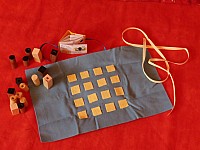 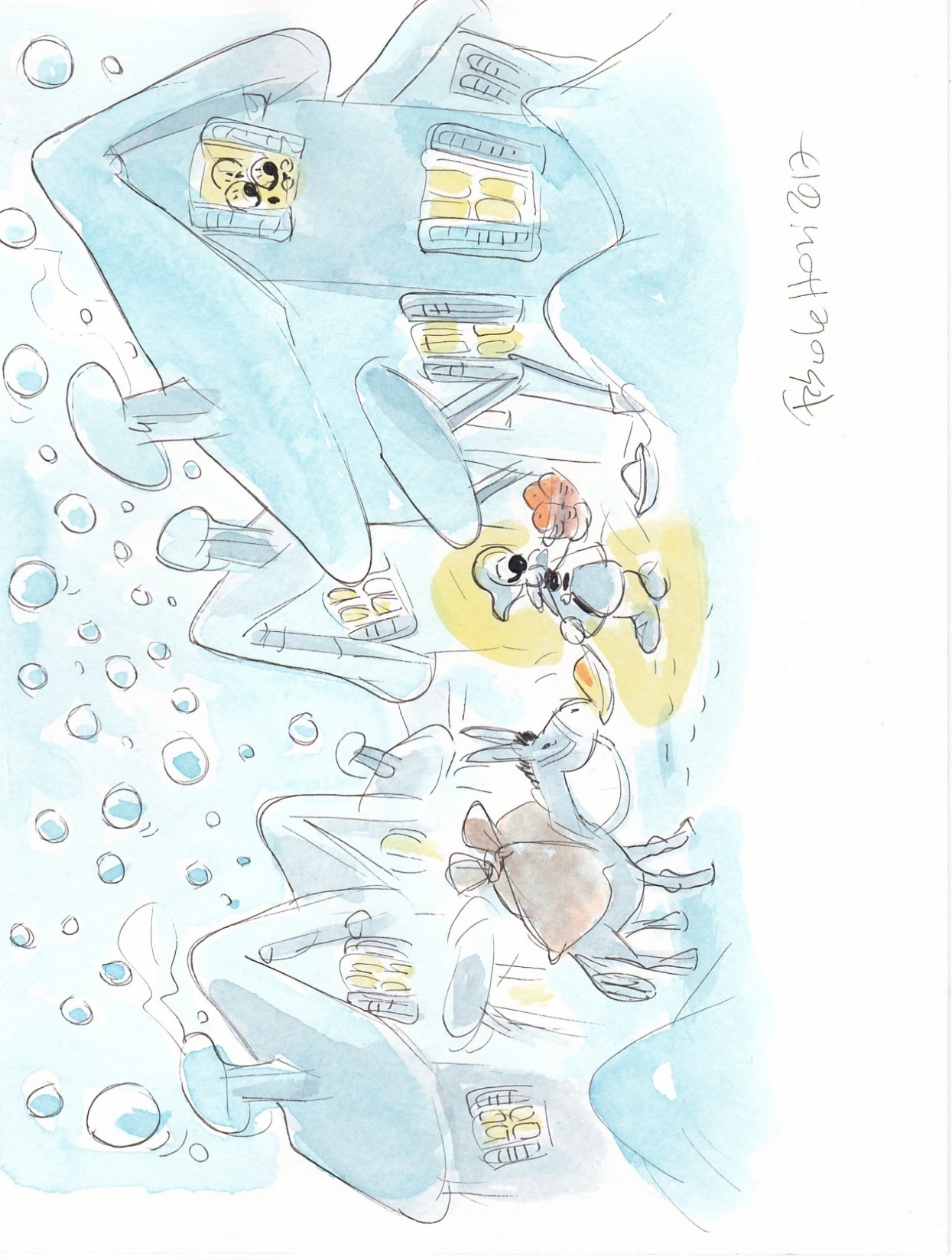 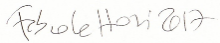 S. Lucia 2023 by Joe 
5
regali
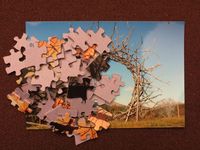 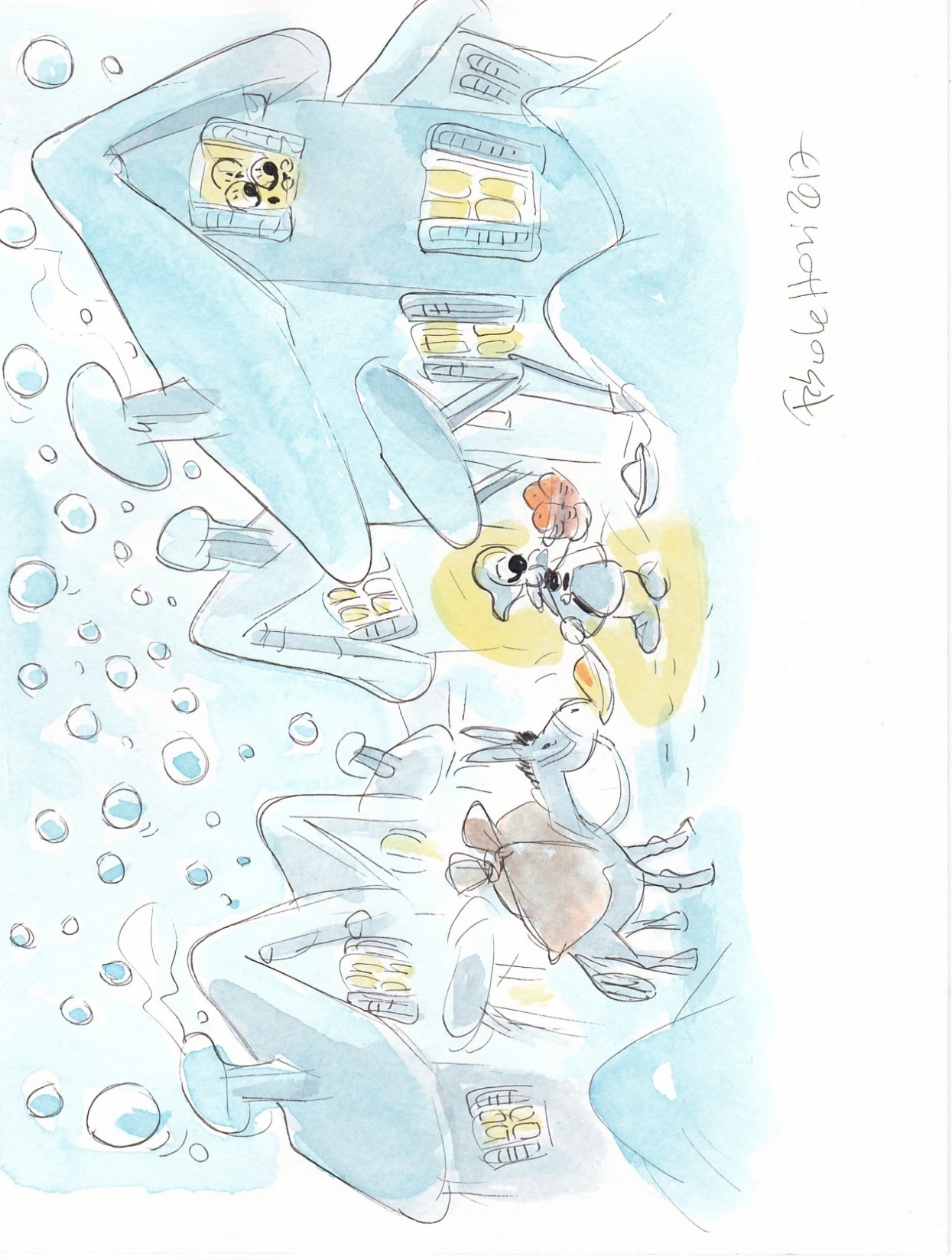 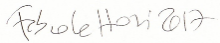 S. Lucia 2023 by Joe 
6
regali
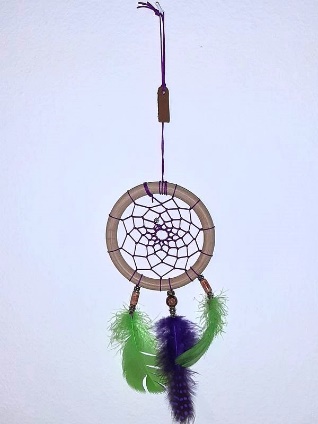 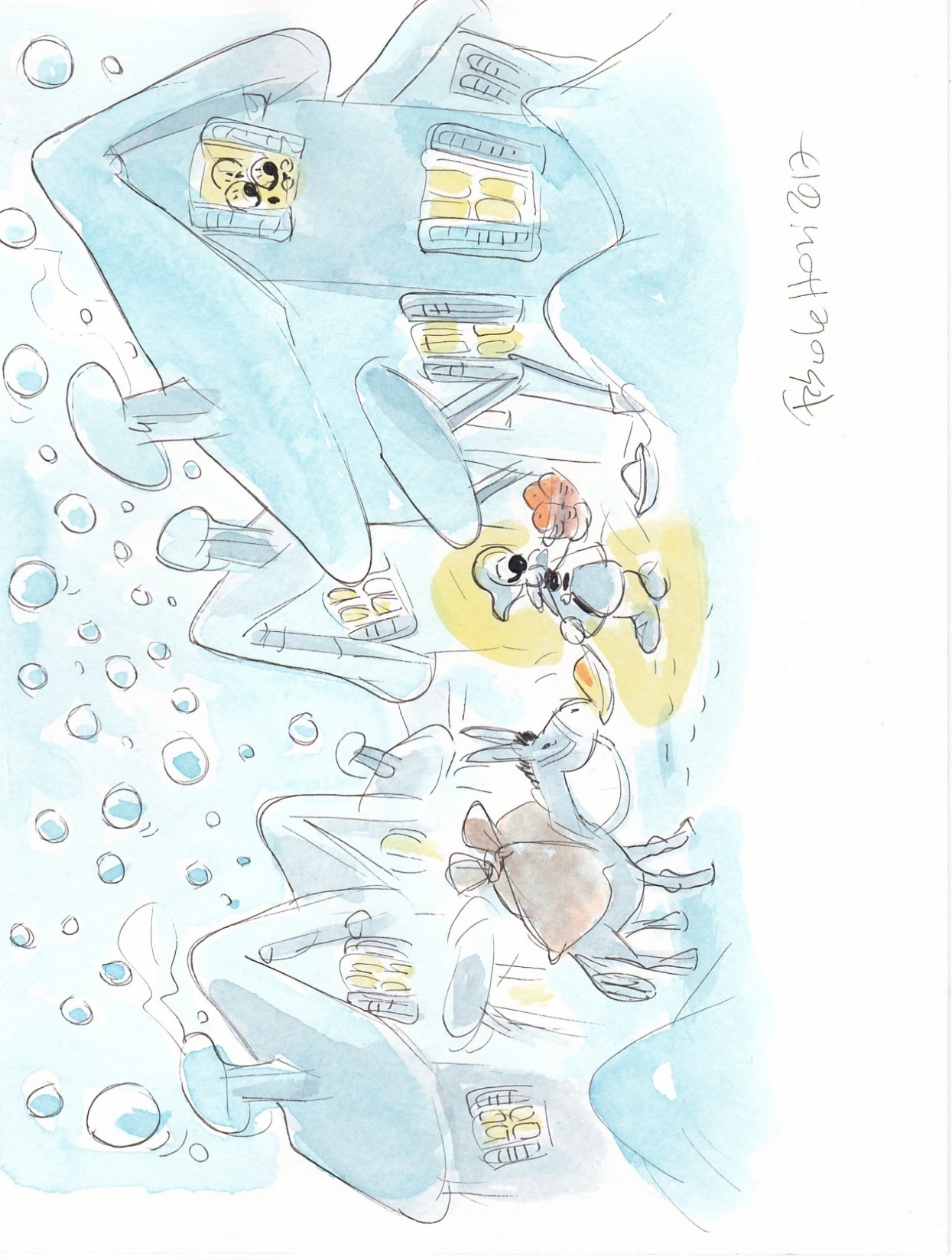 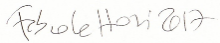 S. Lucia 2023 by Joe 
1
buone feste
Joyeuses Fêtes
Francese
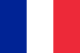 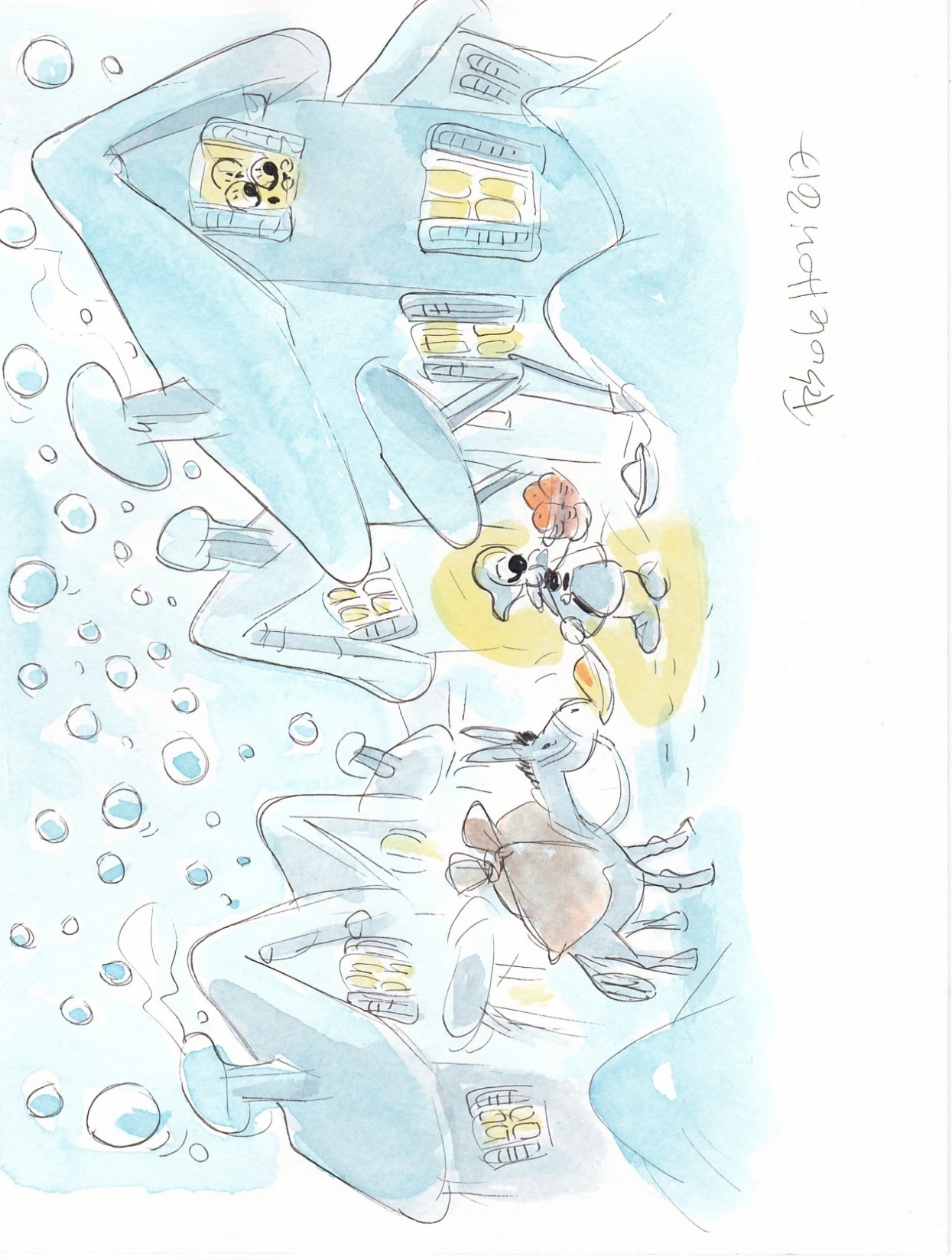 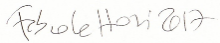 S. Lucia 2023 by Joe 
2
buone feste
Happy Holidays
Inglese
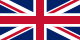 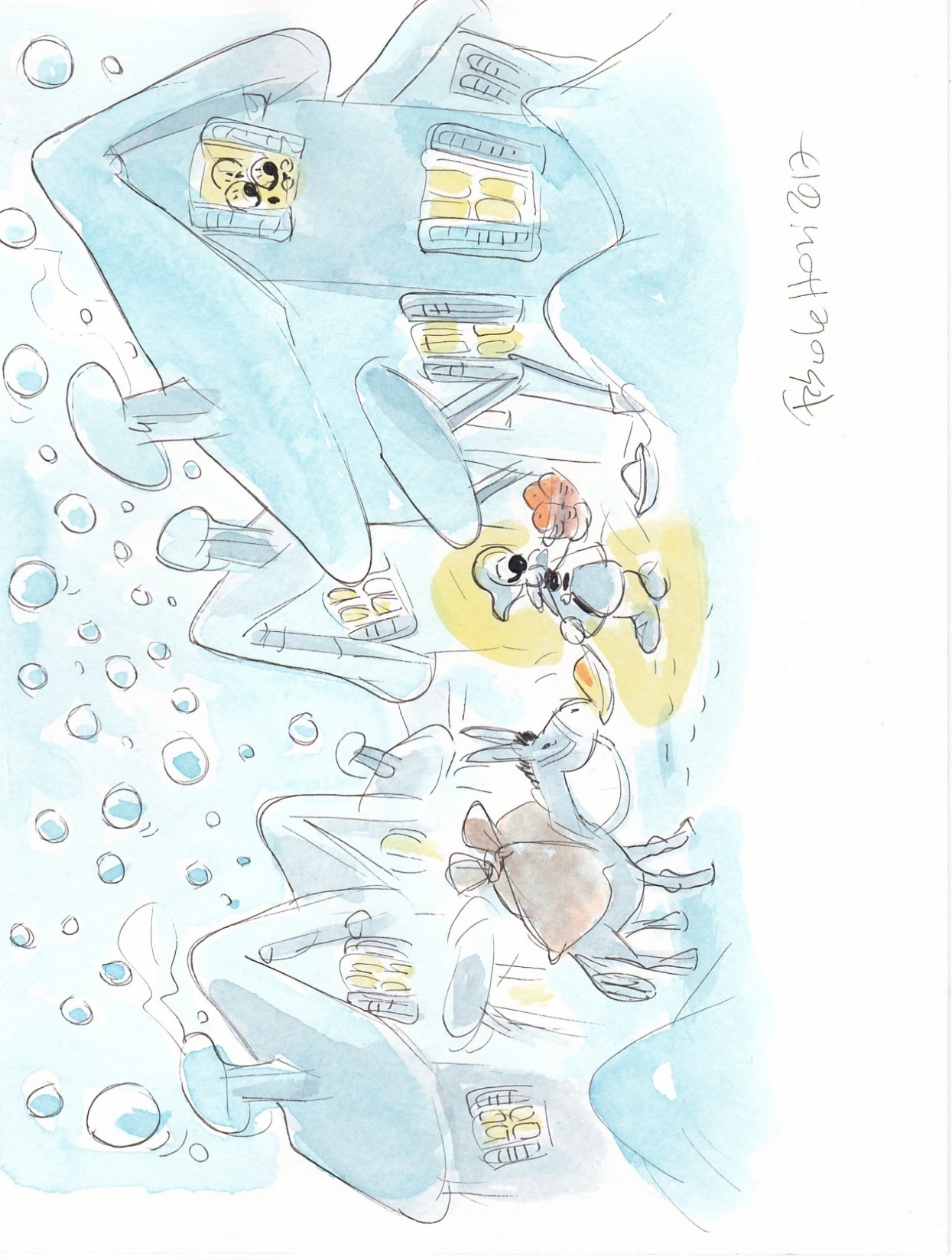 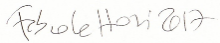 S. Lucia 2023 by Joe 
3
buone feste
Felices Fiestas
Spagnolo
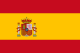 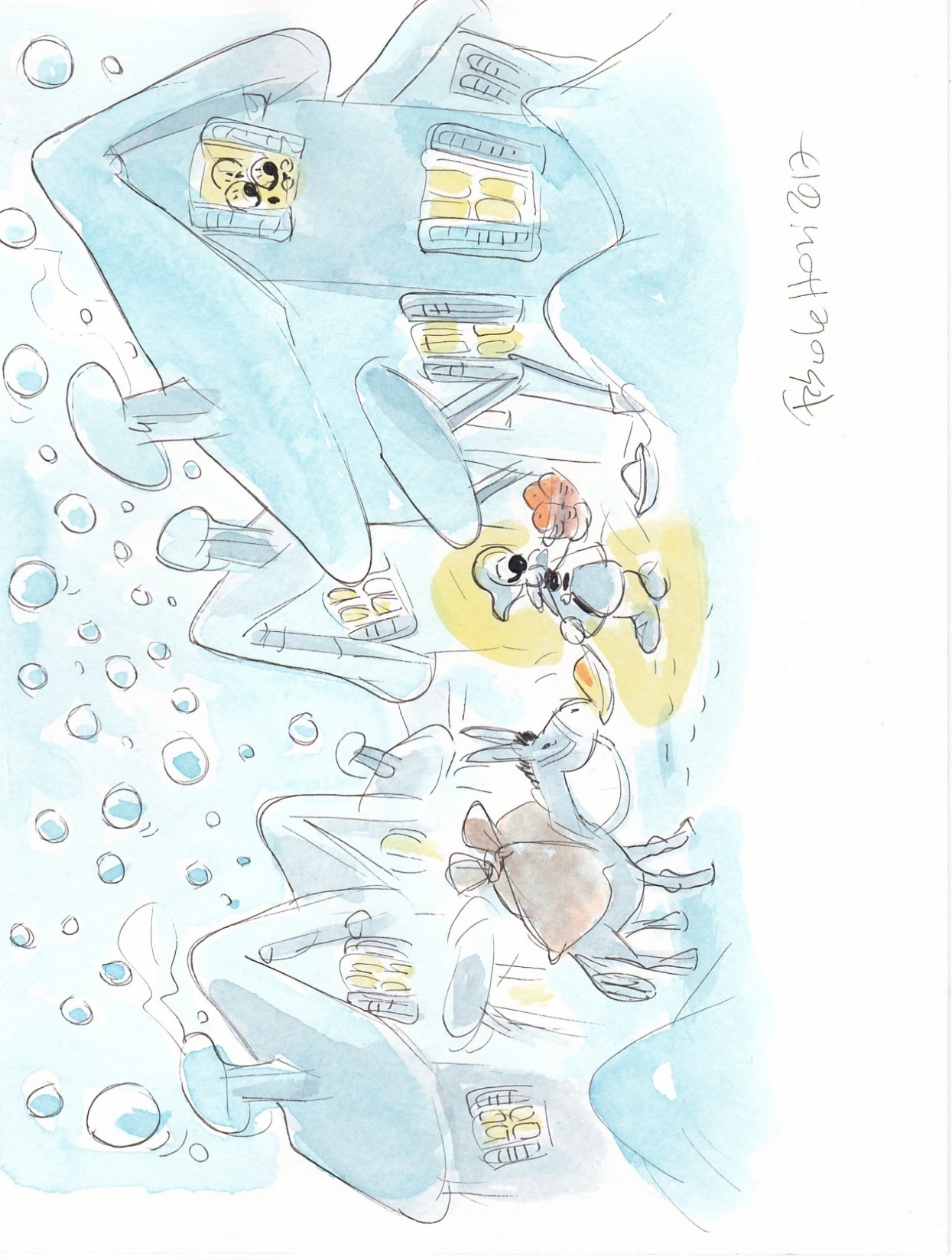 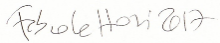 S. Lucia 2023 by Joe 
4
buone feste
щасливих свят 
[shchaslyvykh svyat]
Ucraino
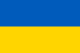 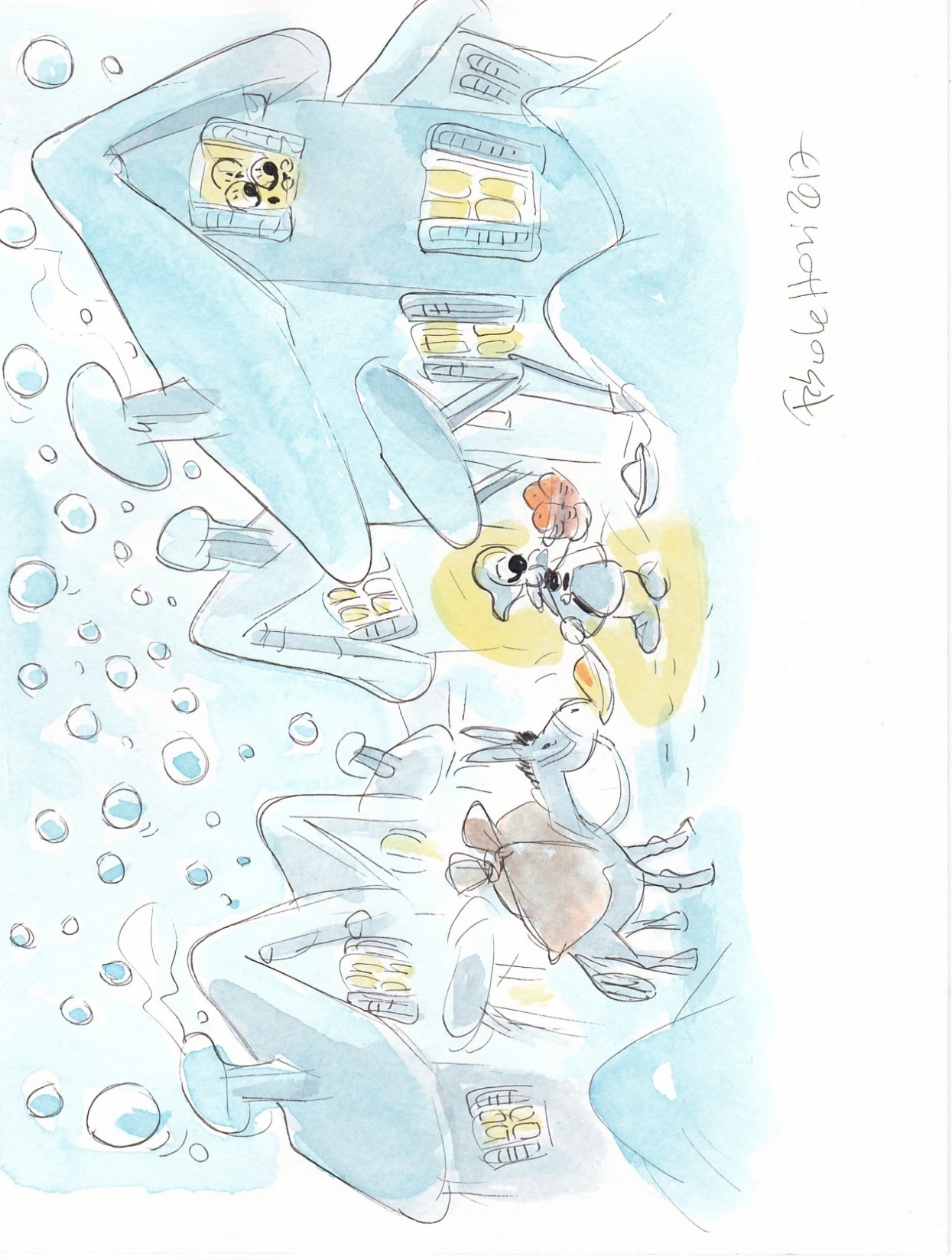 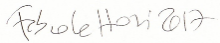 S. Lucia 2023 by Joe 
5
buone feste
عطلة سعيدة
[aṭlatun saʿīdatun]
arabo
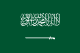 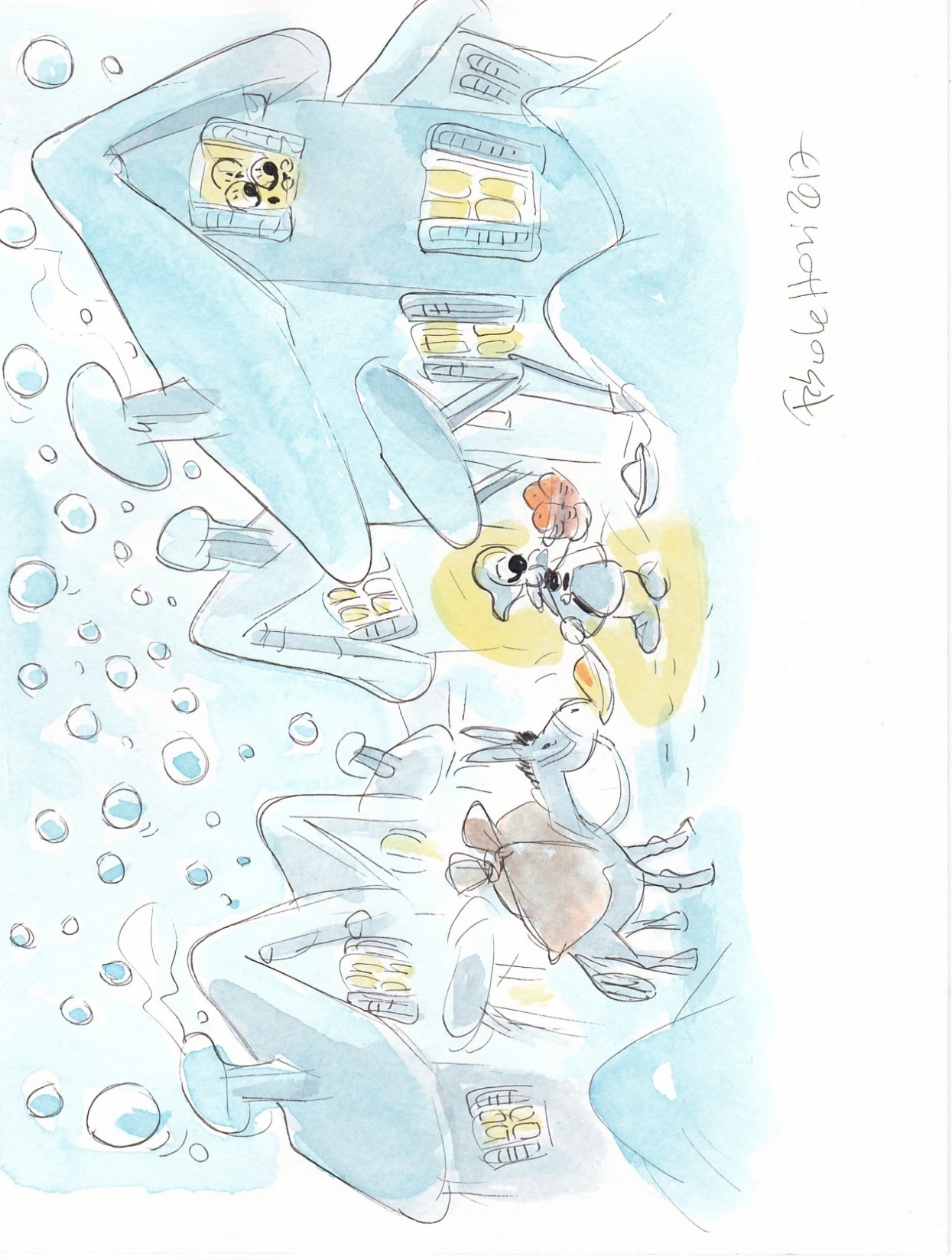 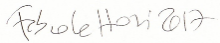 S. Lucia 2023 by Joe 
6
buone feste
חַג שָׂמֵחַ 
[khag sameakh] 
ebraico
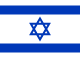 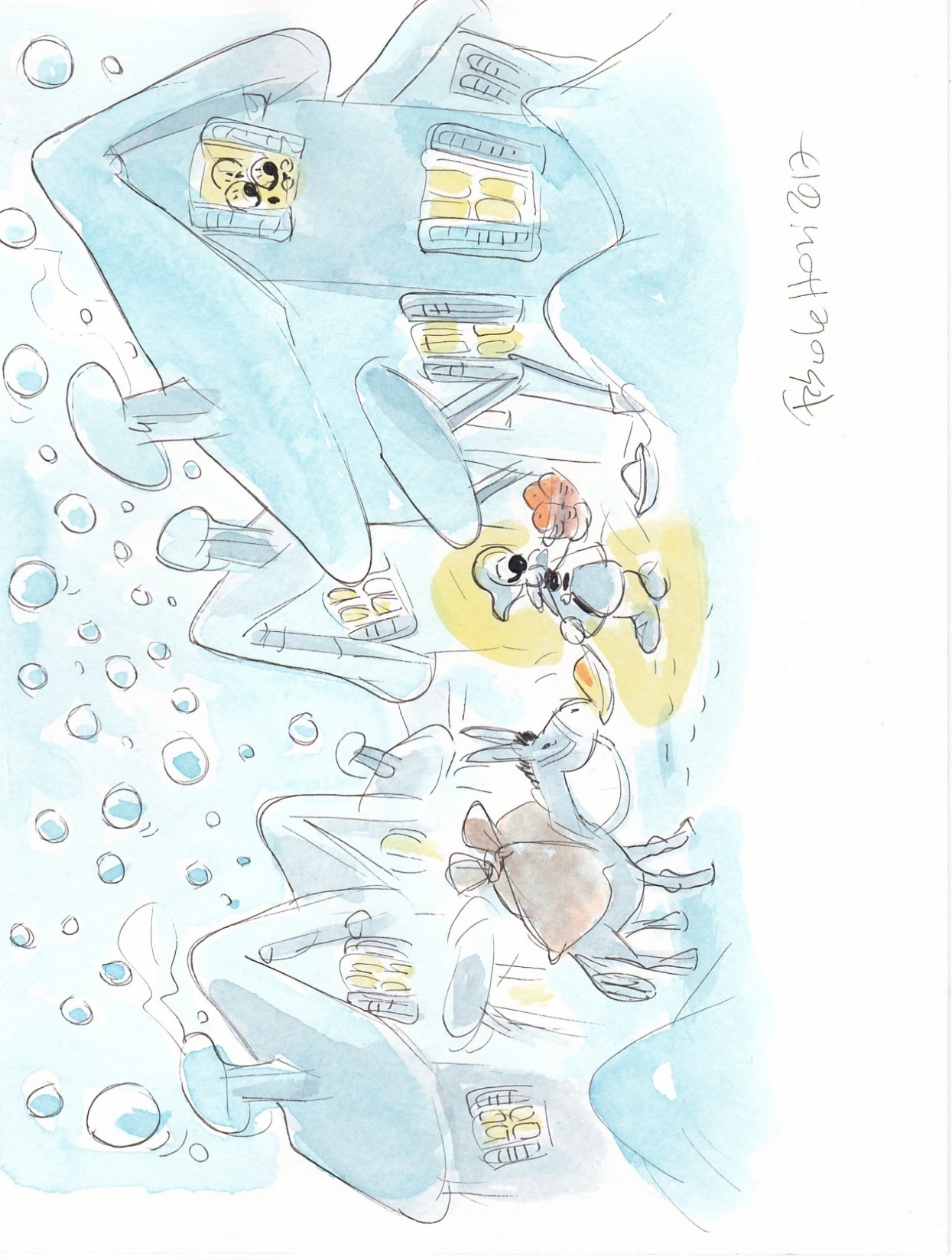 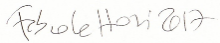 S. Lucia 2023 by Joe 
1
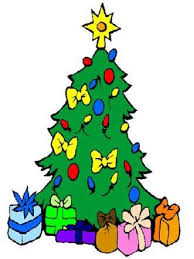 tradizioni
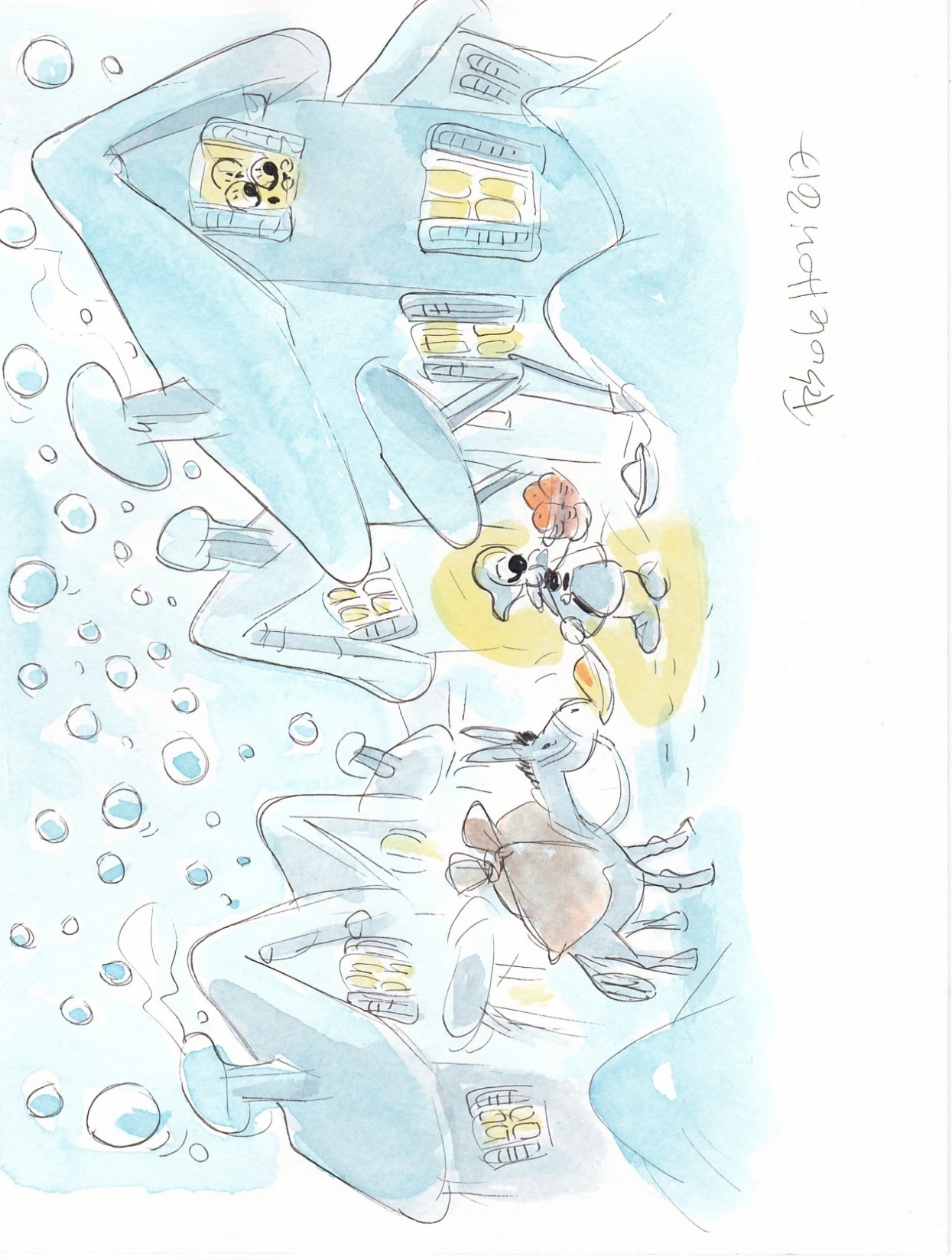 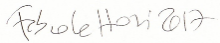 S. Lucia 2023 by Joe 
2
tradizioni
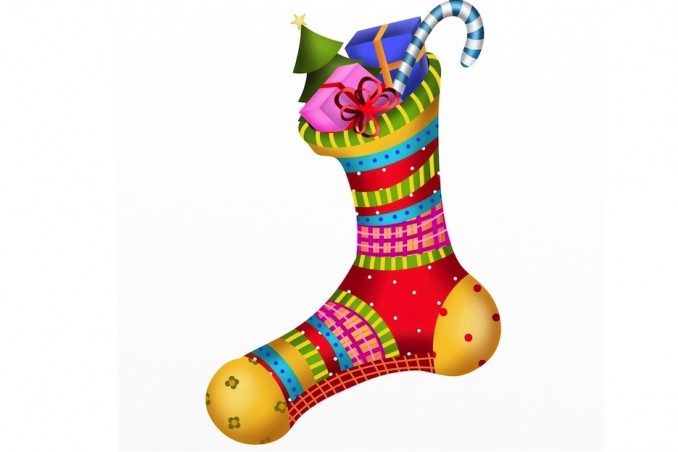 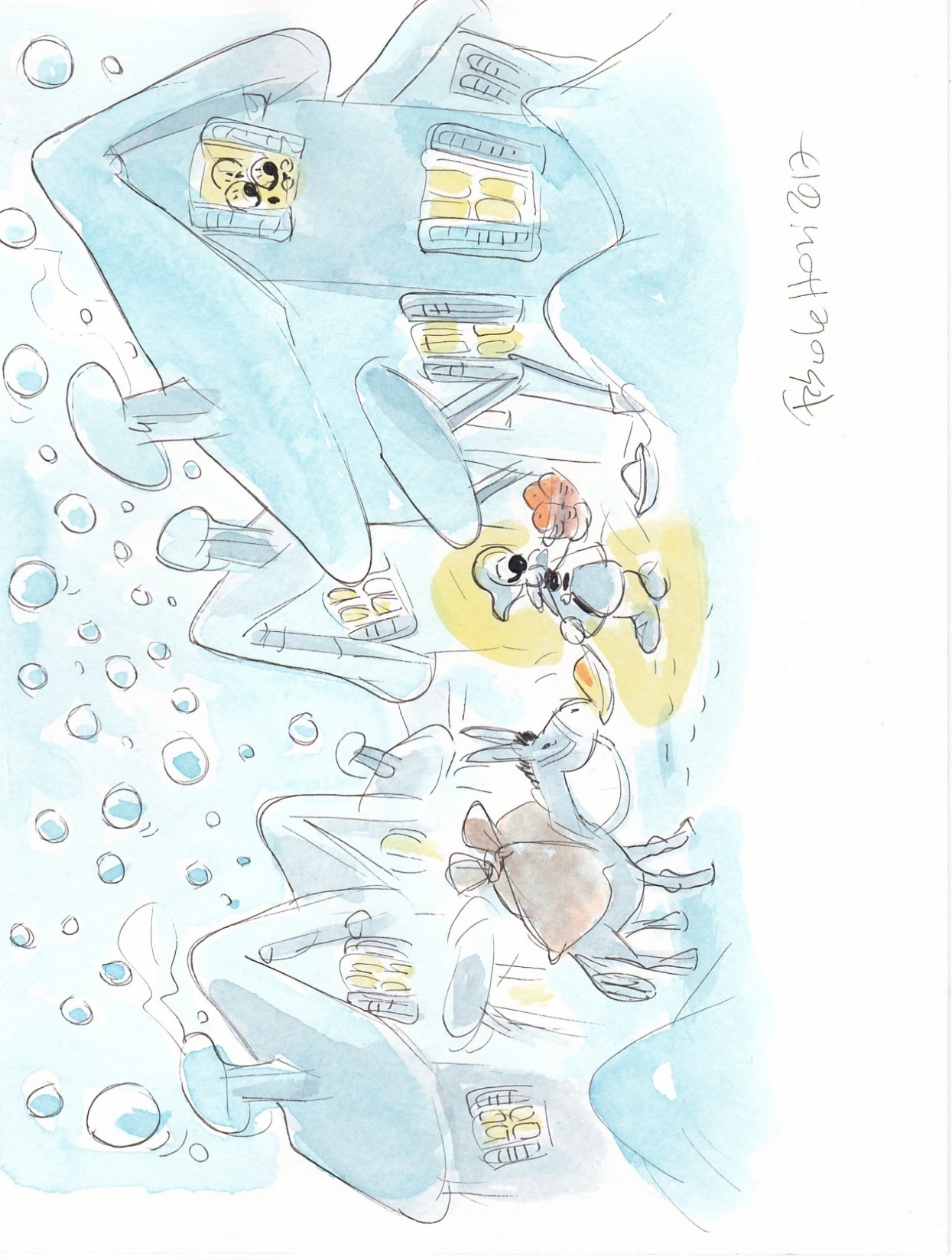 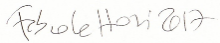 S. Lucia 2023 by Joe 
3
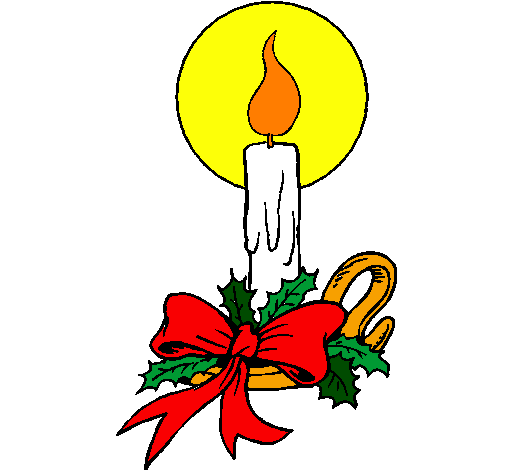 tradizioni
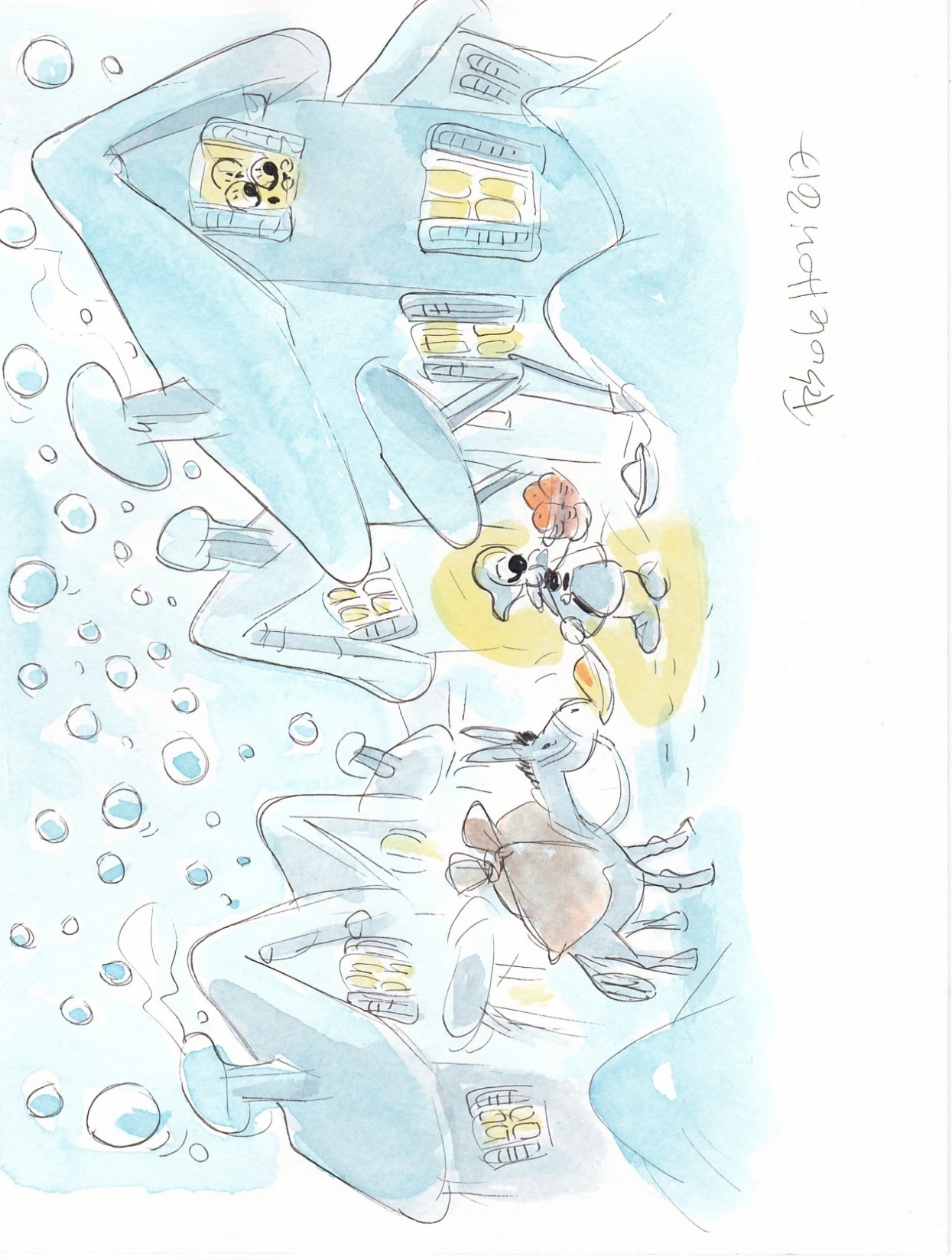 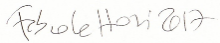 S. Lucia 2023 by Joe 
4
tradizioni
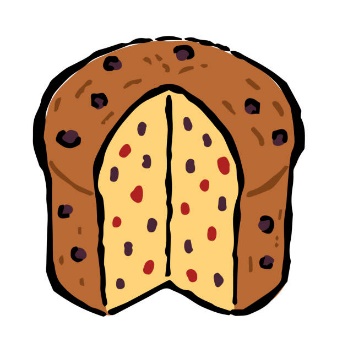 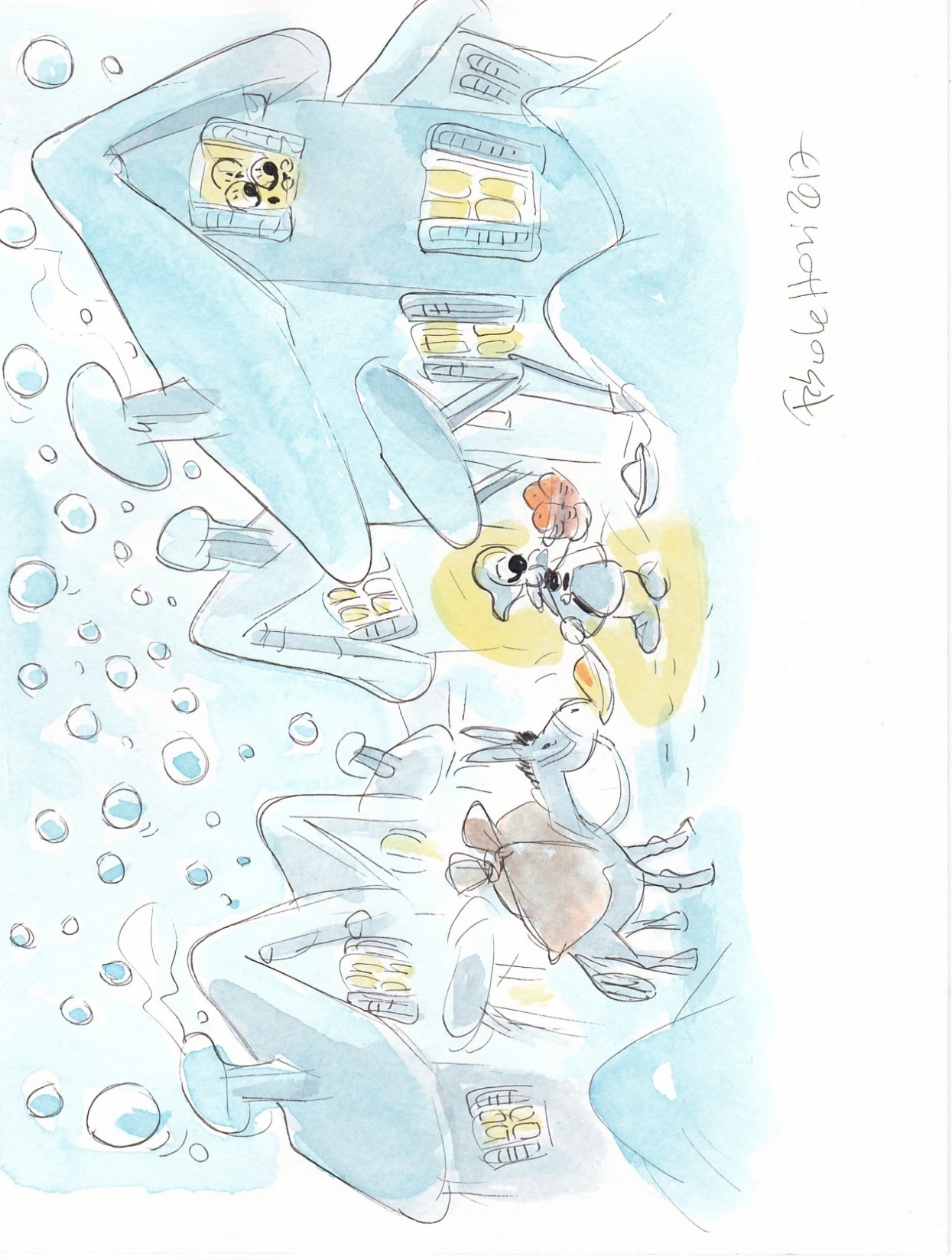 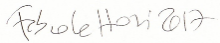 S. Lucia 2023 by Joe 
5
tradizioni
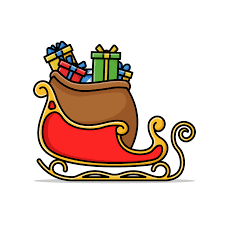 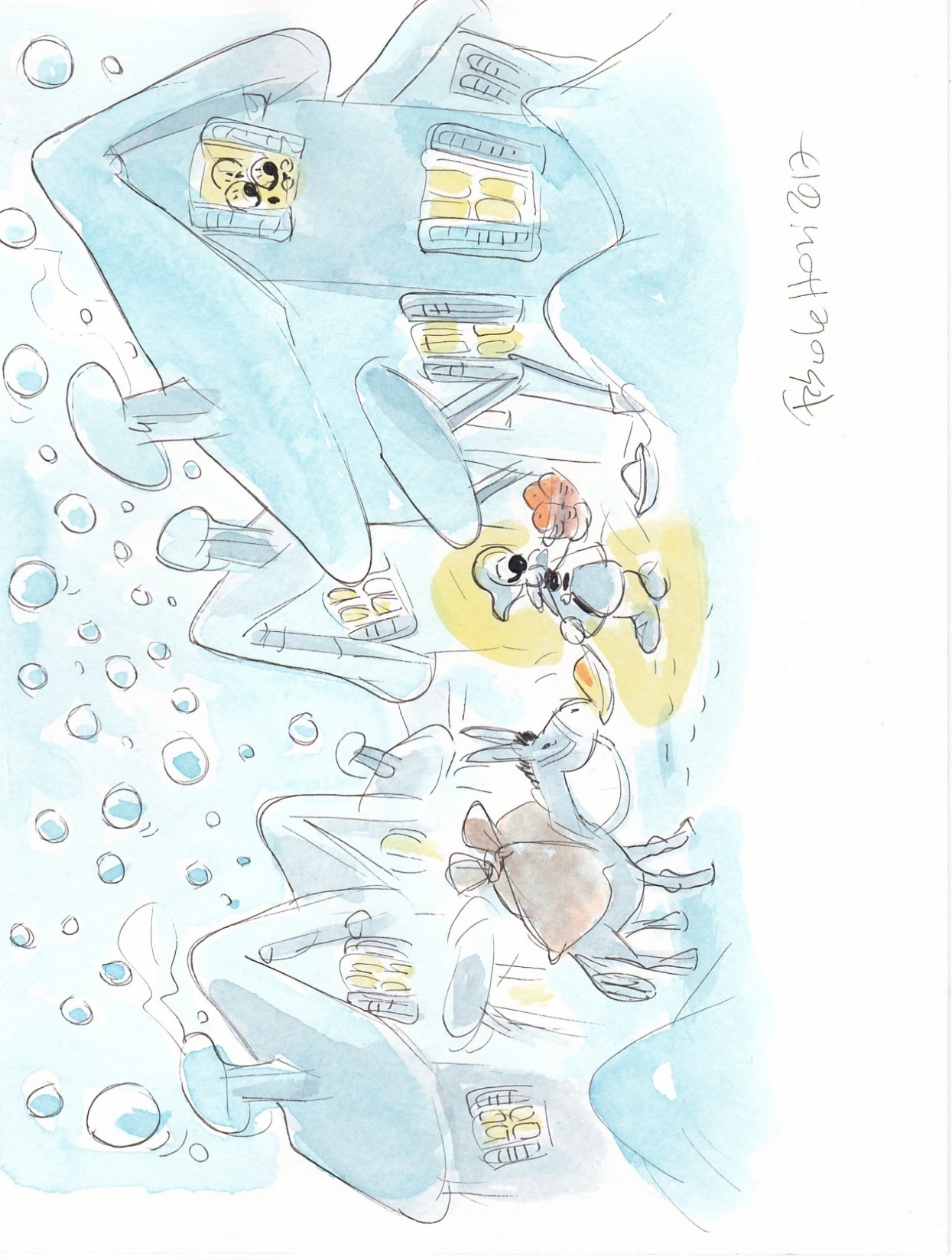 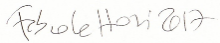 S. Lucia 2023 by Joe 
6
tradizioni
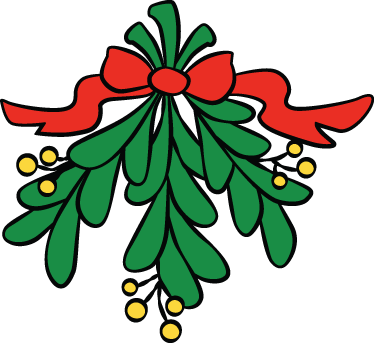 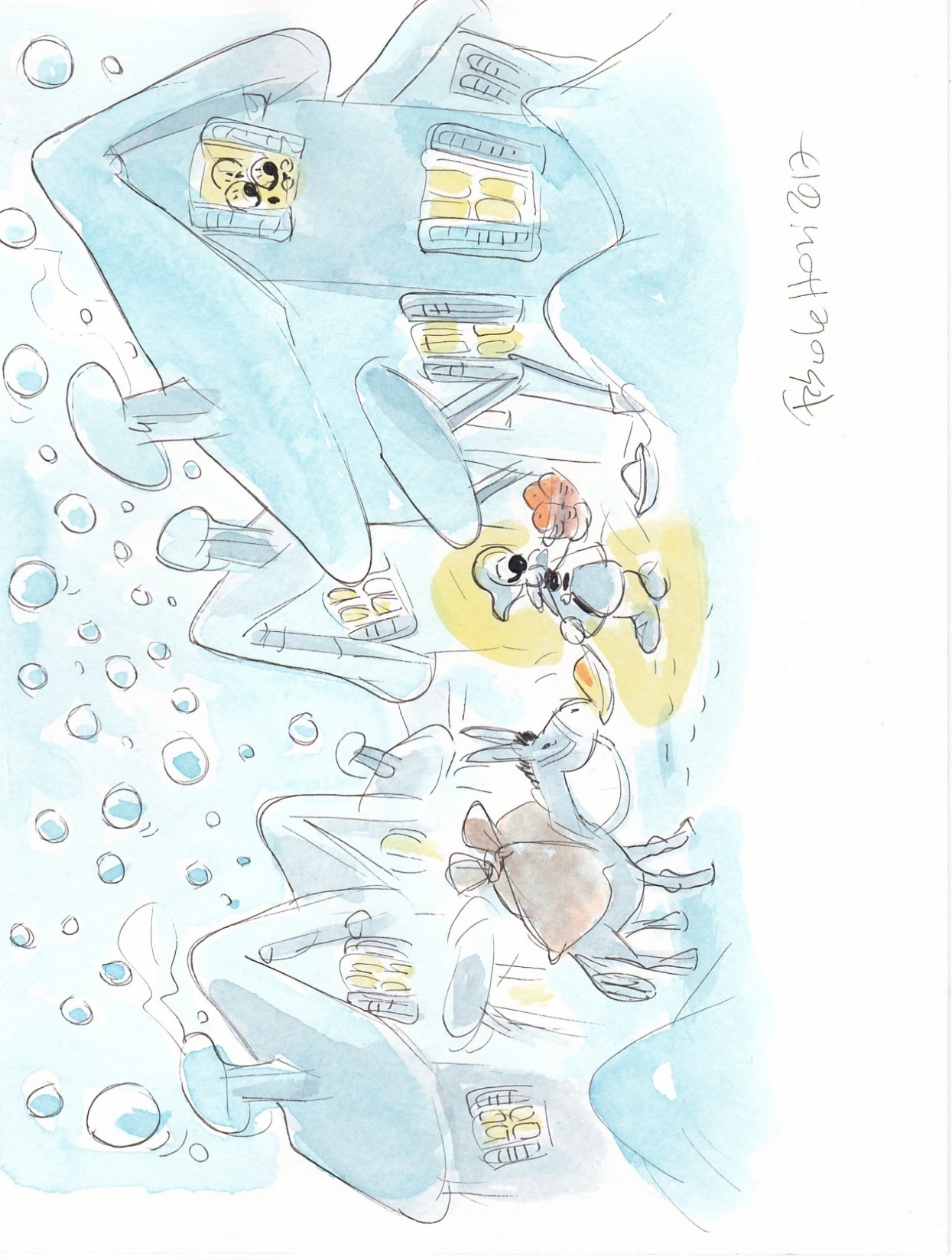 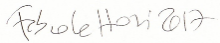 S. Lucia 2023 by Joe 
1
protagonisti
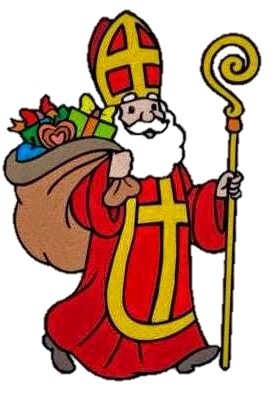 S. Nicola
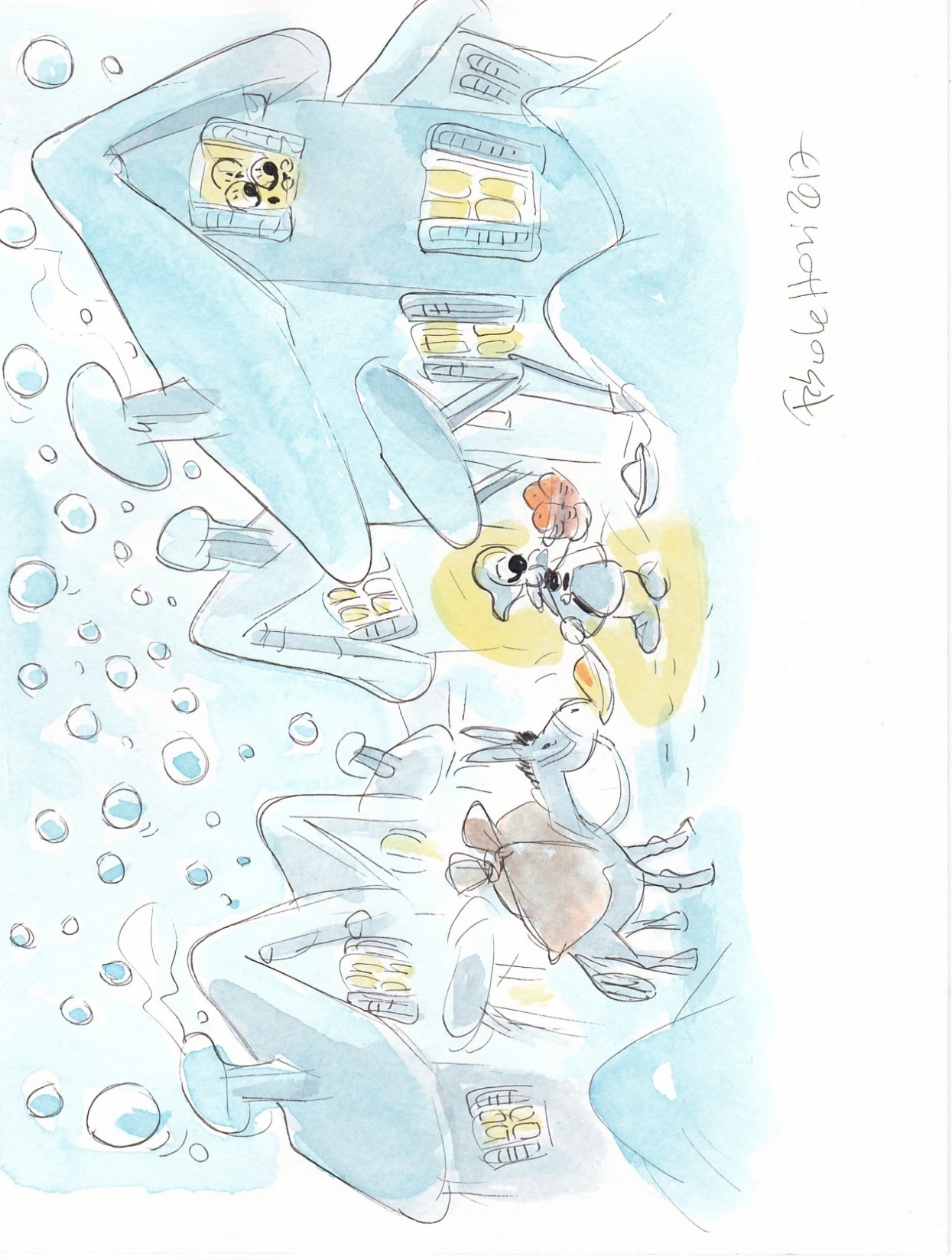 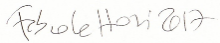 S. Lucia 2023 by Joe 
2
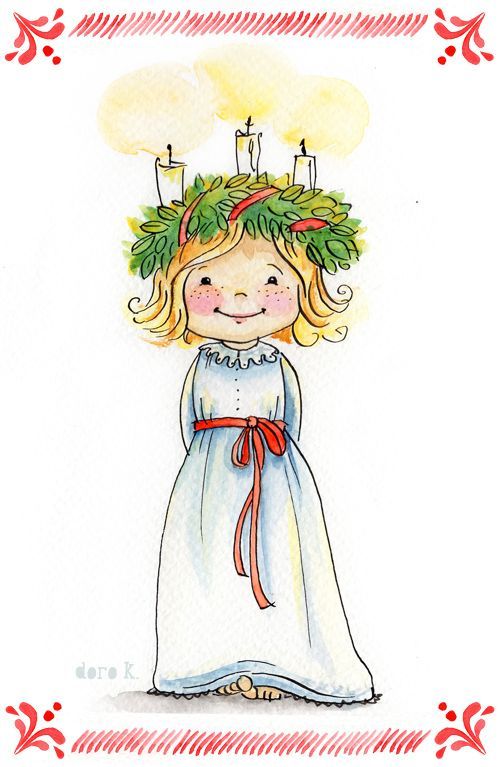 protagonisti
S. Lucia
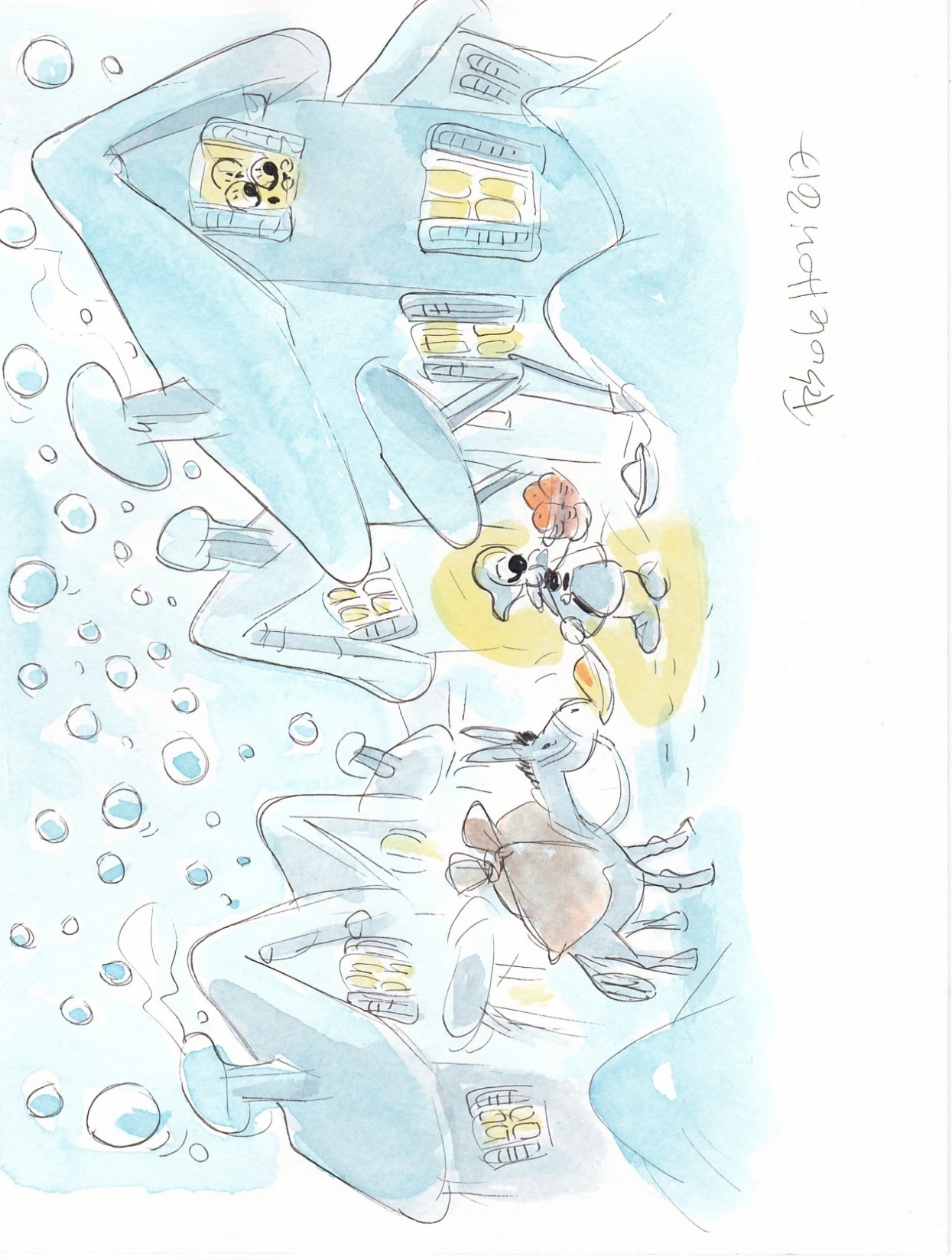 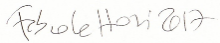 S. Lucia 2023 by Joe 
3
protagonisti
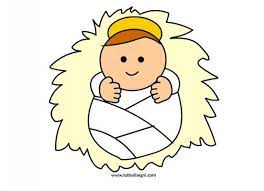 Gesù Bambino
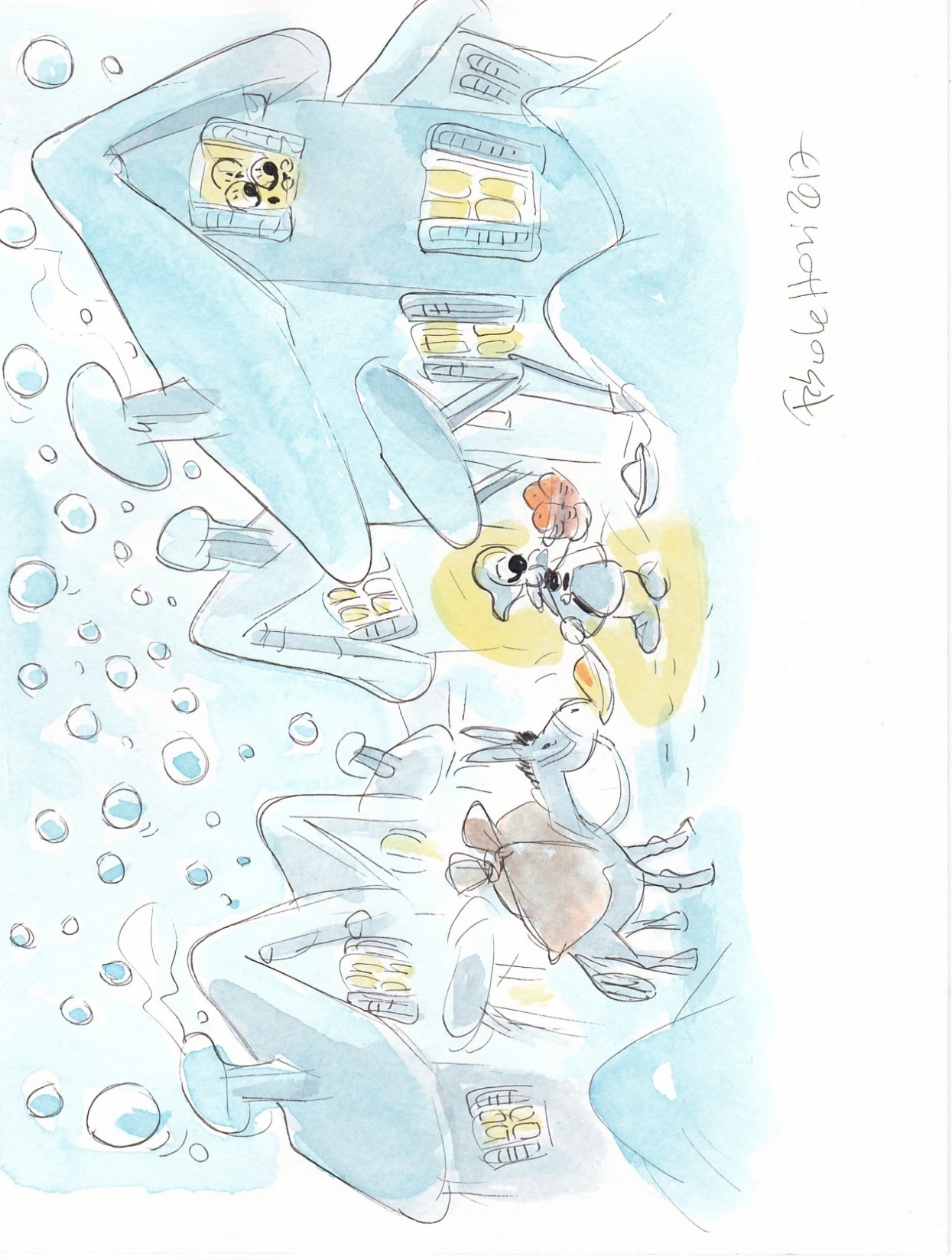 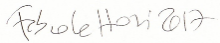 S. Lucia 2023 by Joe 
4
protagonisti
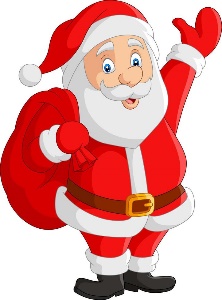 Babbo Natale
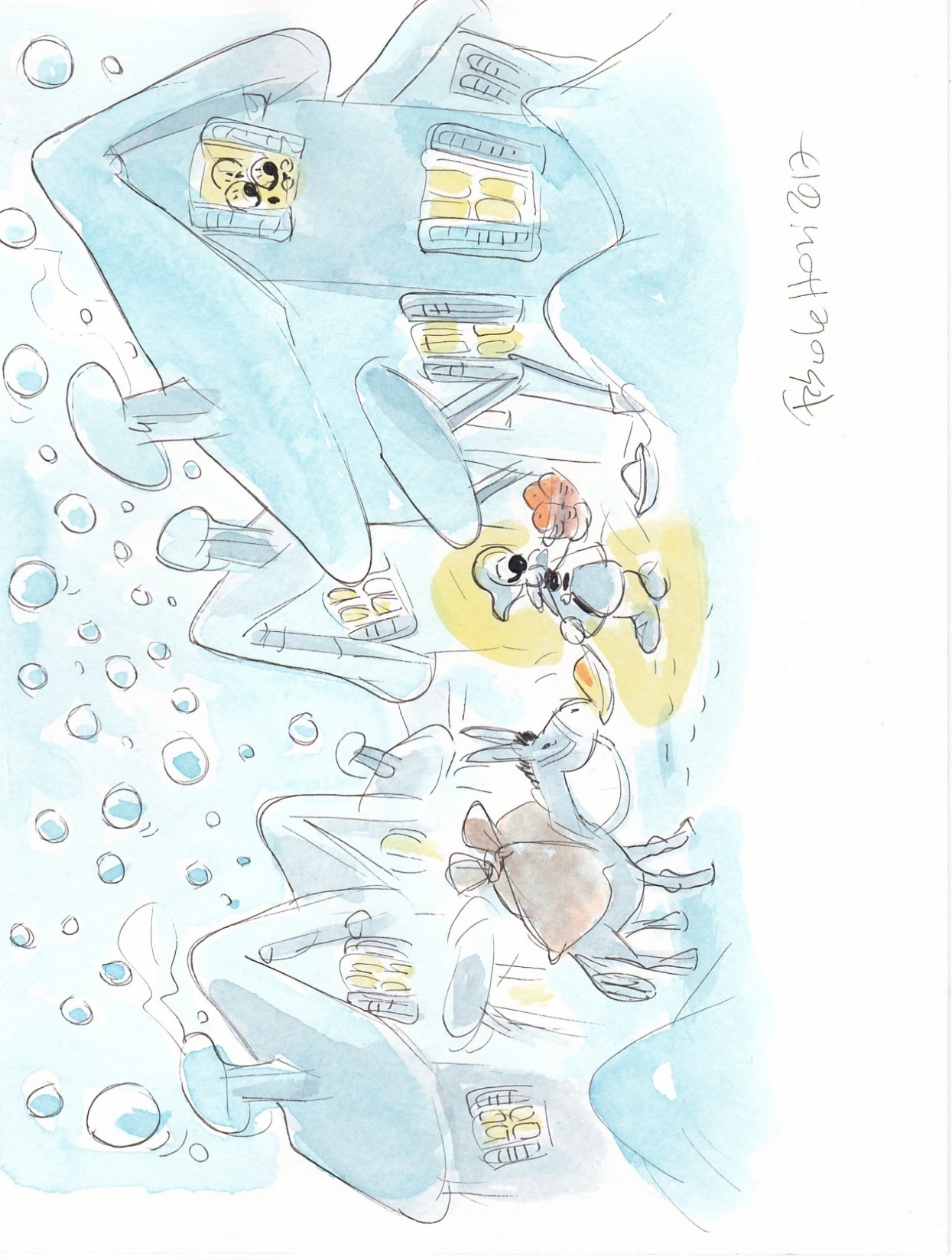 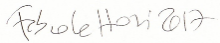 S. Lucia 2023 by Joe 
5
protagonisti
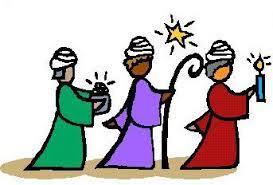 Re Magi
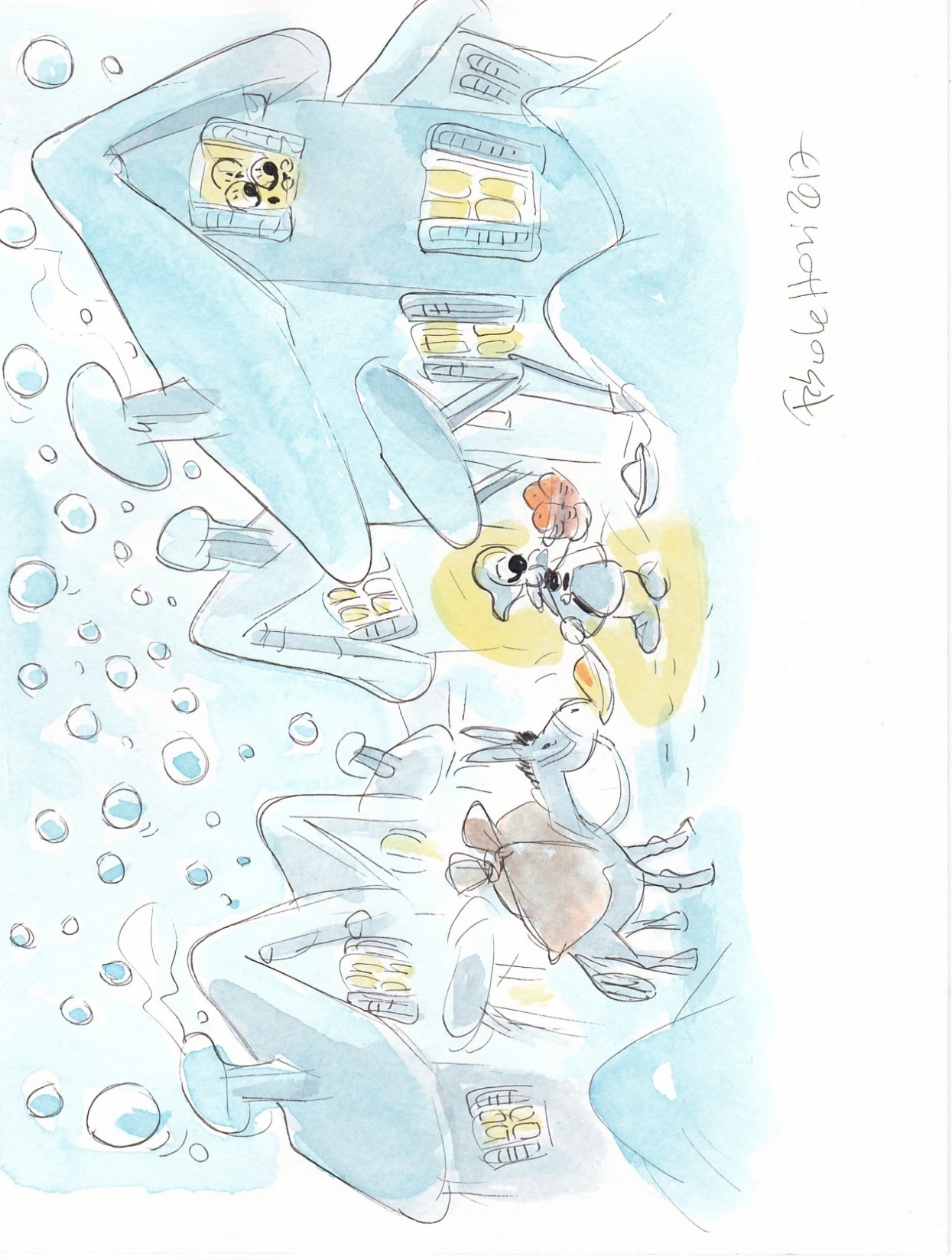 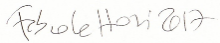 S. Lucia 2023 by Joe 
6
protagonisti
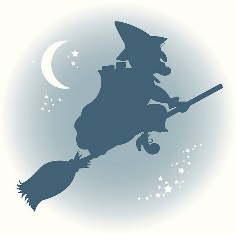 Befana
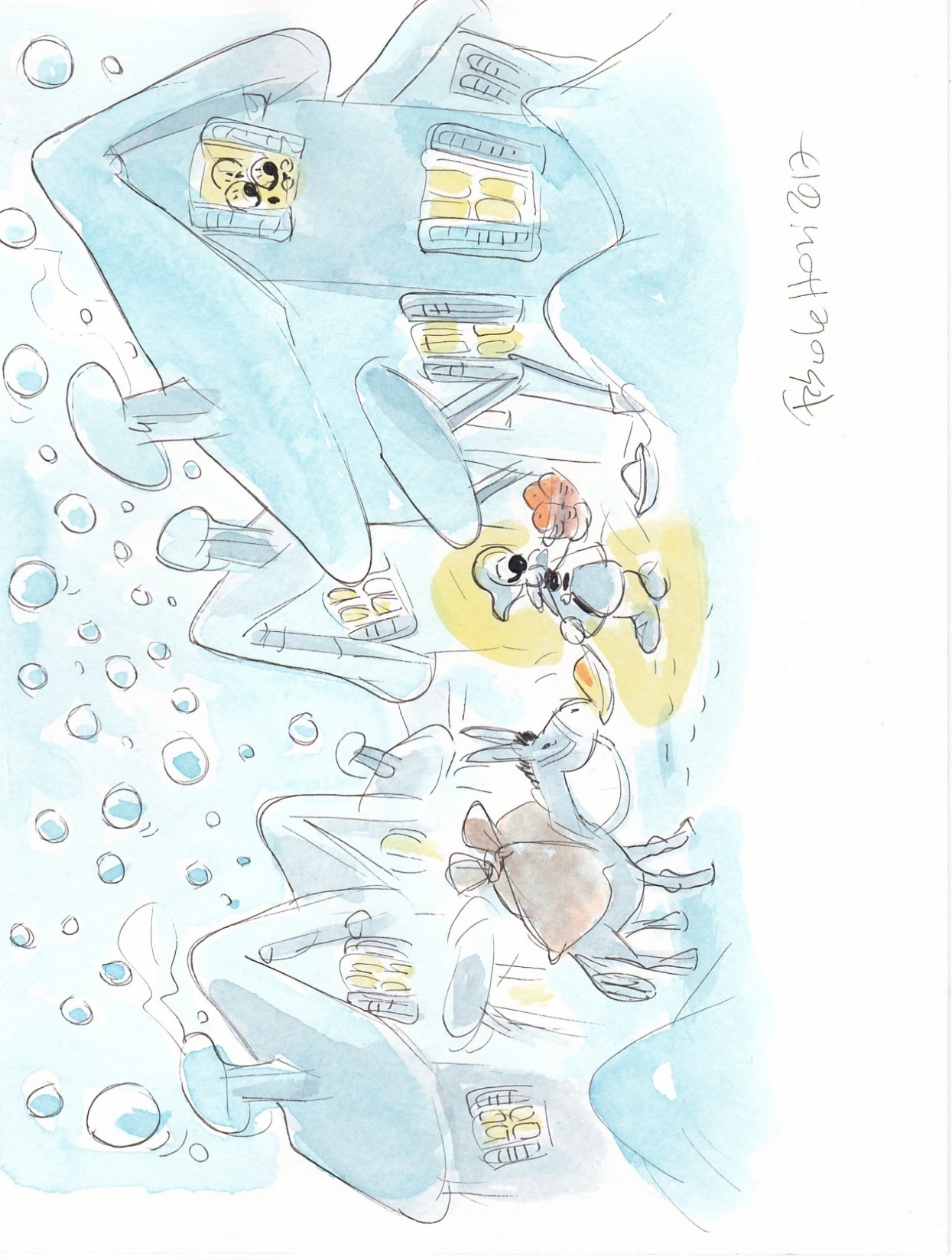 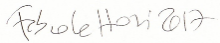 S. Lucia 2023 by Joe 
1
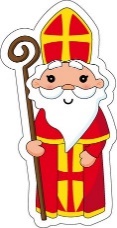 DICEMBRE
feste
6
S.NICOLA
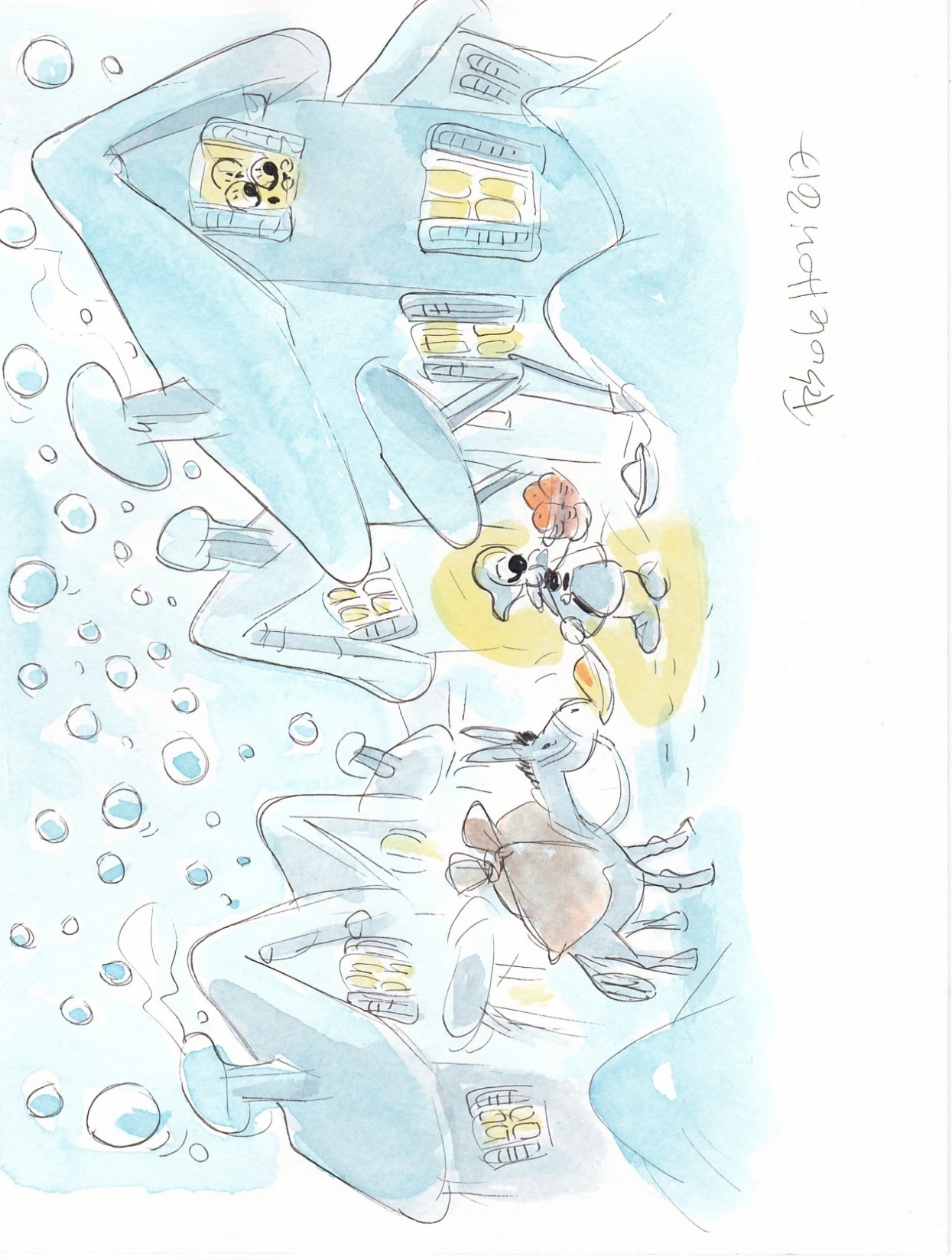 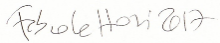 S. Lucia 2023 by Joe 
2
DICEMBRE
feste
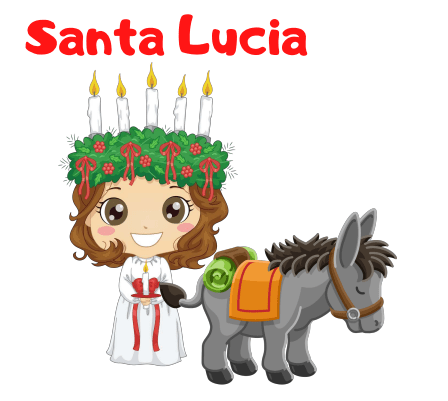 13
S. LUCIA
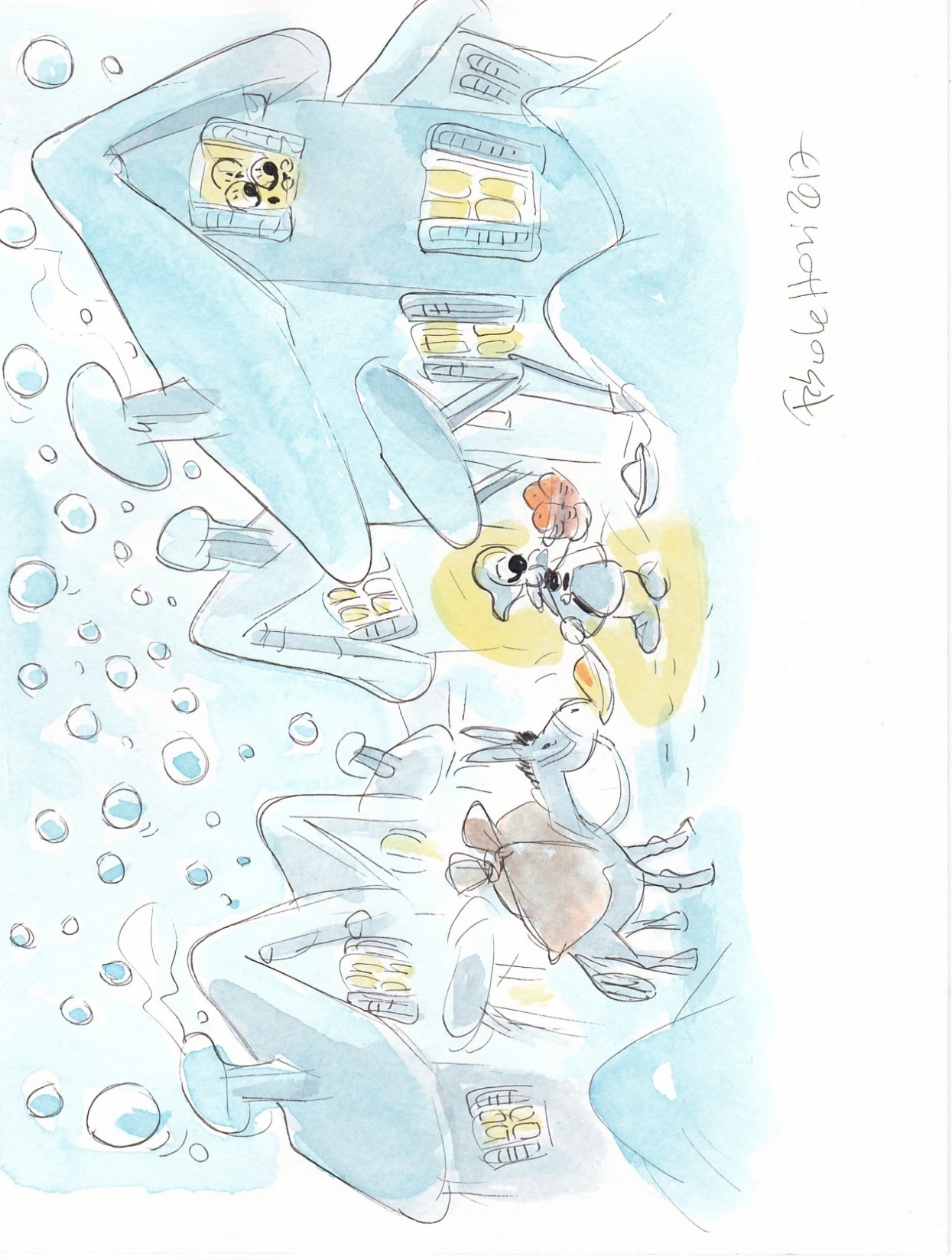 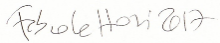 S. Lucia 2023 by Joe 
3
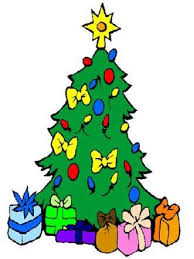 DICEMBRE
feste
24
VIGILIA
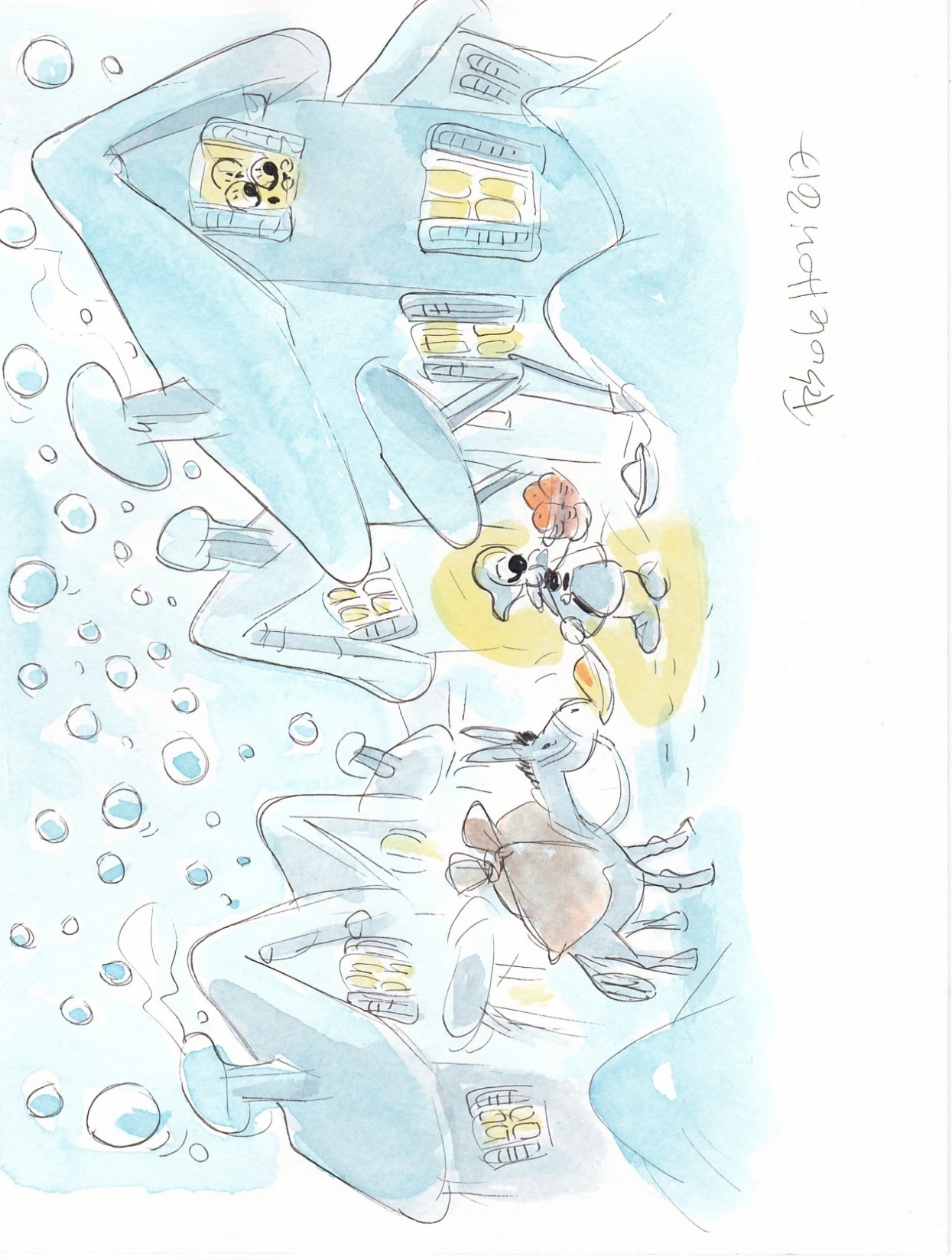 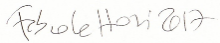 S. Lucia 2023 by Joe 
4
DICEMBRE
feste
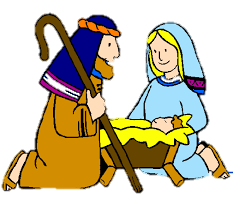 25
NATALE
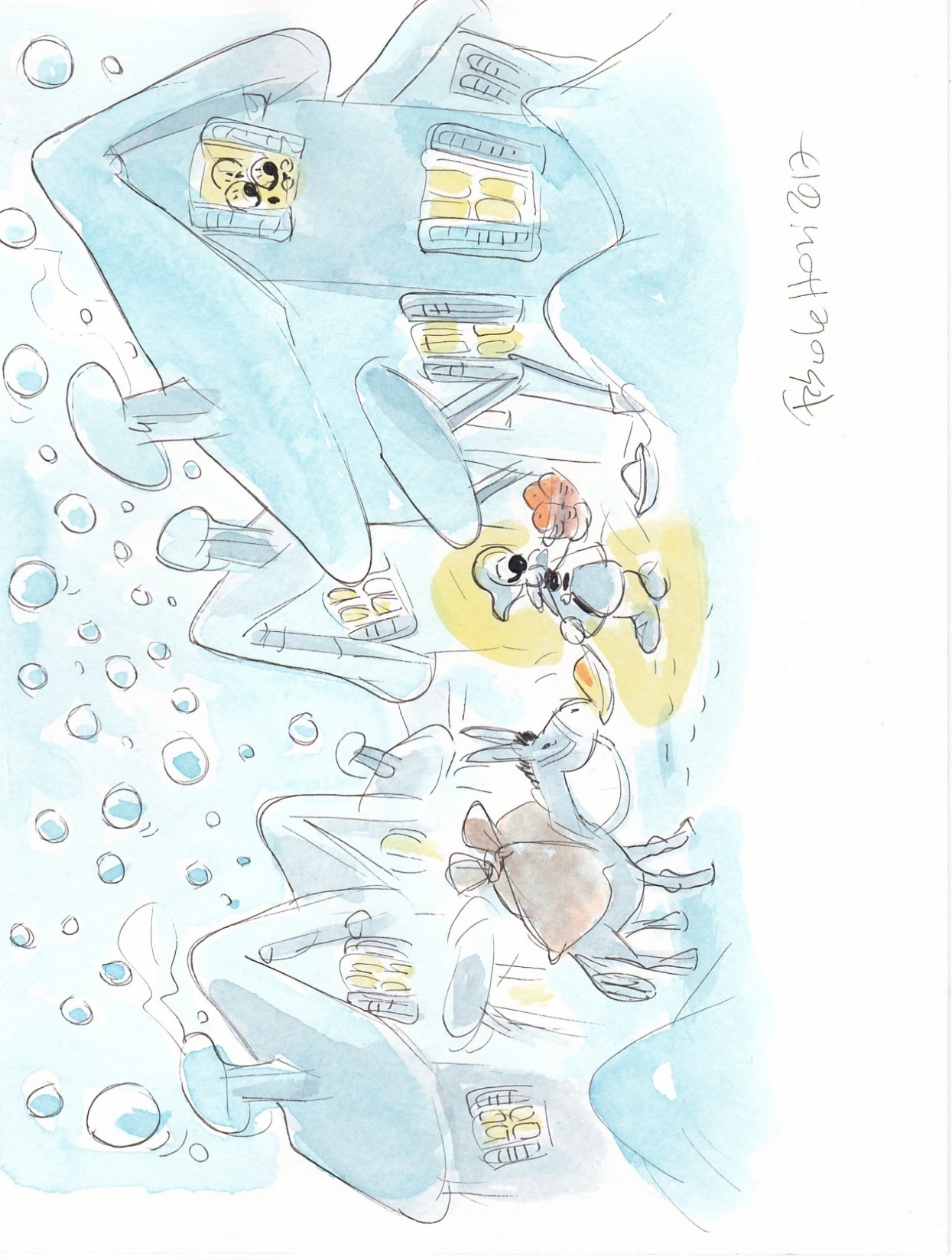 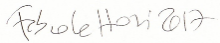 S. Lucia 2023 by Joe 
5
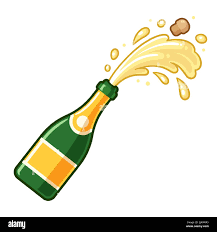 DICEMBRE
GENNAIO
feste
31
1
S. SILVESTRO
CAPODANNO
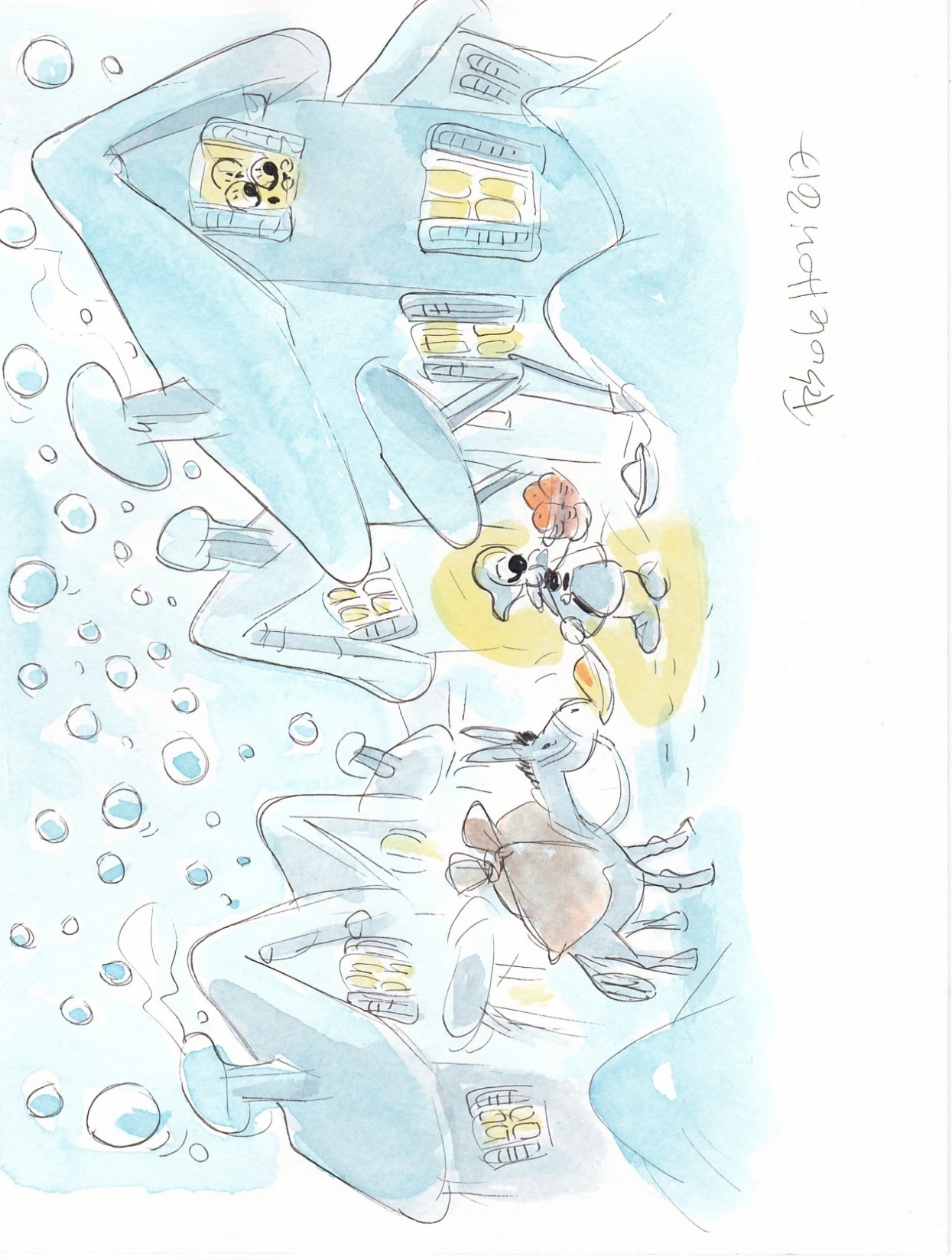 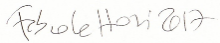 S. Lucia 2023 by Joe 
6
GENNAIO
feste
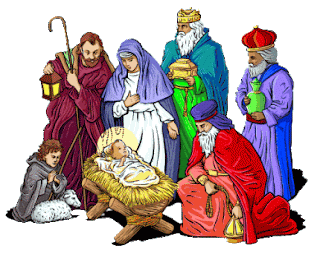 6
EPIFANIA
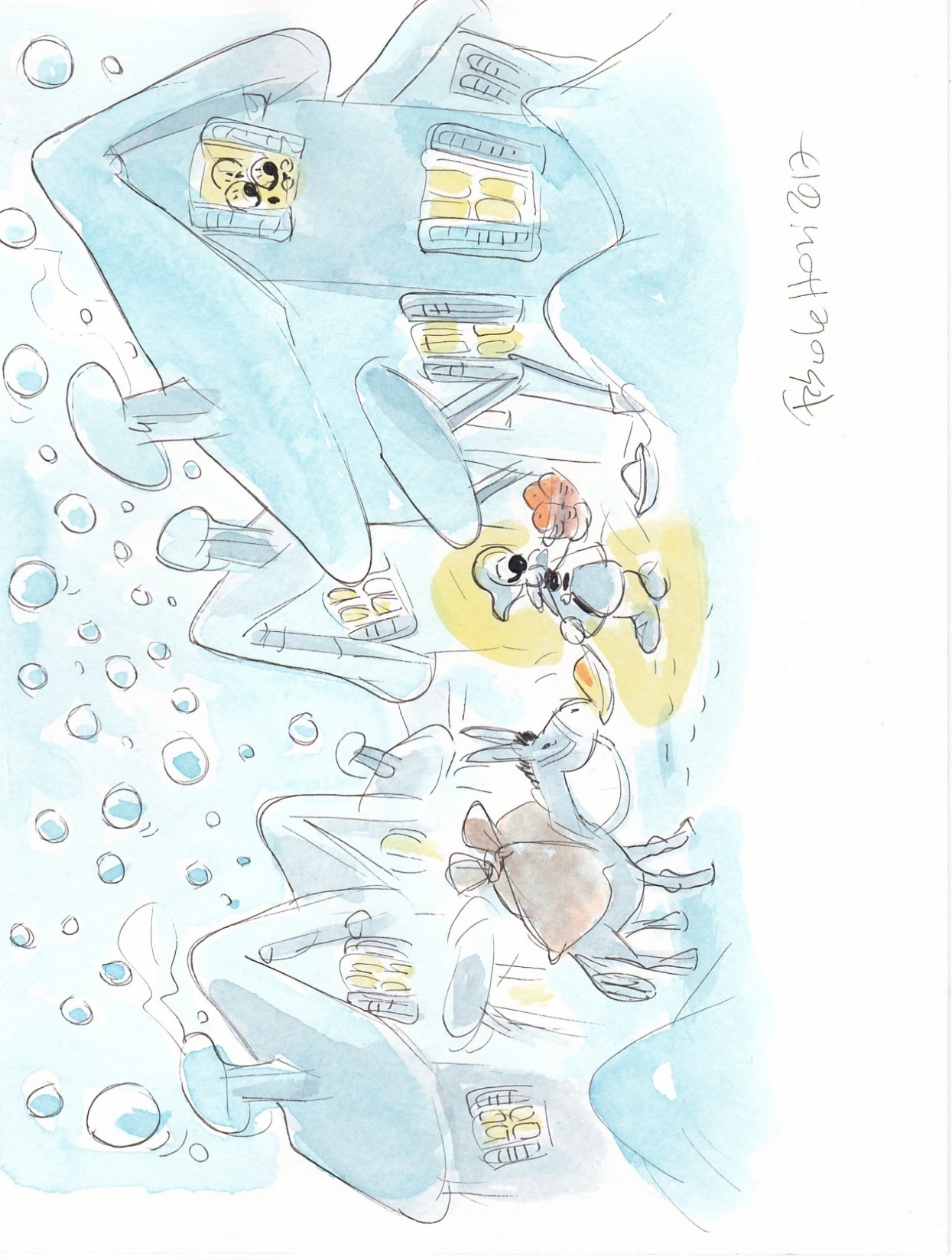 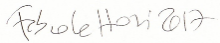 S. Lucia 2023 by Joe 
Le sette famiglie (da 2 a 6 giocatori)
Mazzo: 7 famiglie di 6 carte
Scopo: collezionare il maggior numero di famiglie
Istruzioni. Distribuire 7 carte a testa. Le rimanenti vengono deposte in un mazzo coperto. Comincia il giocatore più giovane che chiede ad un giocatore a sua scelta una carta che gli serve per completare una famiglia, di cui ha già almeno una carta. Se ottiene la carta richiesta, continua a giocare. Altrimenti pesca dal mazzo (se ci sono ancora carte disponibili) e il turno passa al giocatore a cui era stata chiesta la carta.
1
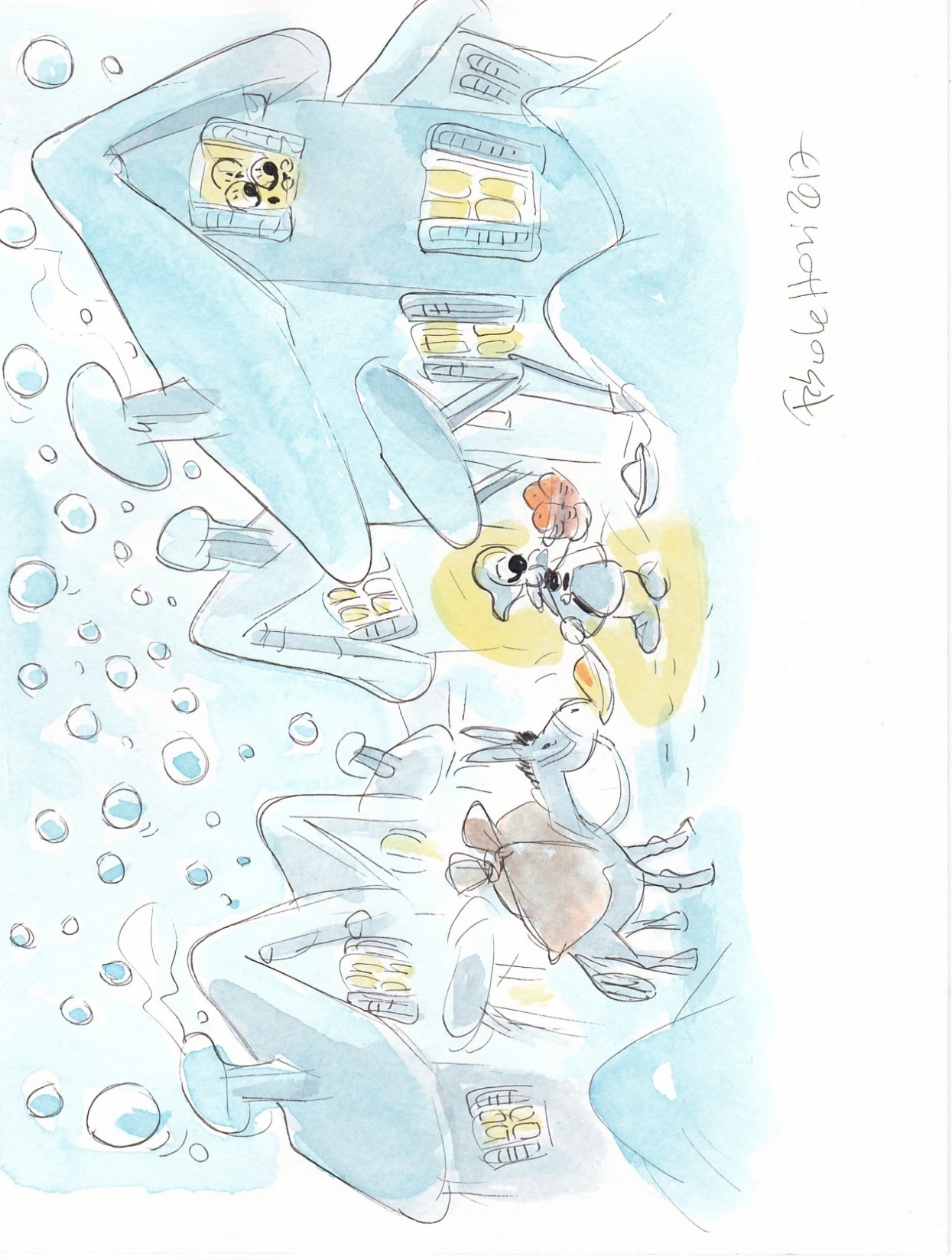 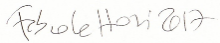 S. Lucia 2023 by Joe 
Quando un giocatore completa una famiglia, lo dichiara, pone le carte di fronte a sé continua a giocare. Se un giocatore non ha più famiglie da completare il gioco passa al giocatore alla sua destra.
La partita termina quando sono state ricomposte tutte le famiglie. Vince chi ne ha di più.
Variante: Quando un giocatore termina una famiglia, la ripone in un mazzetto coperto sul tavolo. Quando tutte le famiglie sono state ricomposte, il giocatore di turno chiede a chi vuole un’intera famiglia. Se la ottiene, continua a giocare. Se non la ottiene il gioco passa a colui a cui era stata chiesta la famiglia.Vince chi ricompone tutto il mazzo.
2
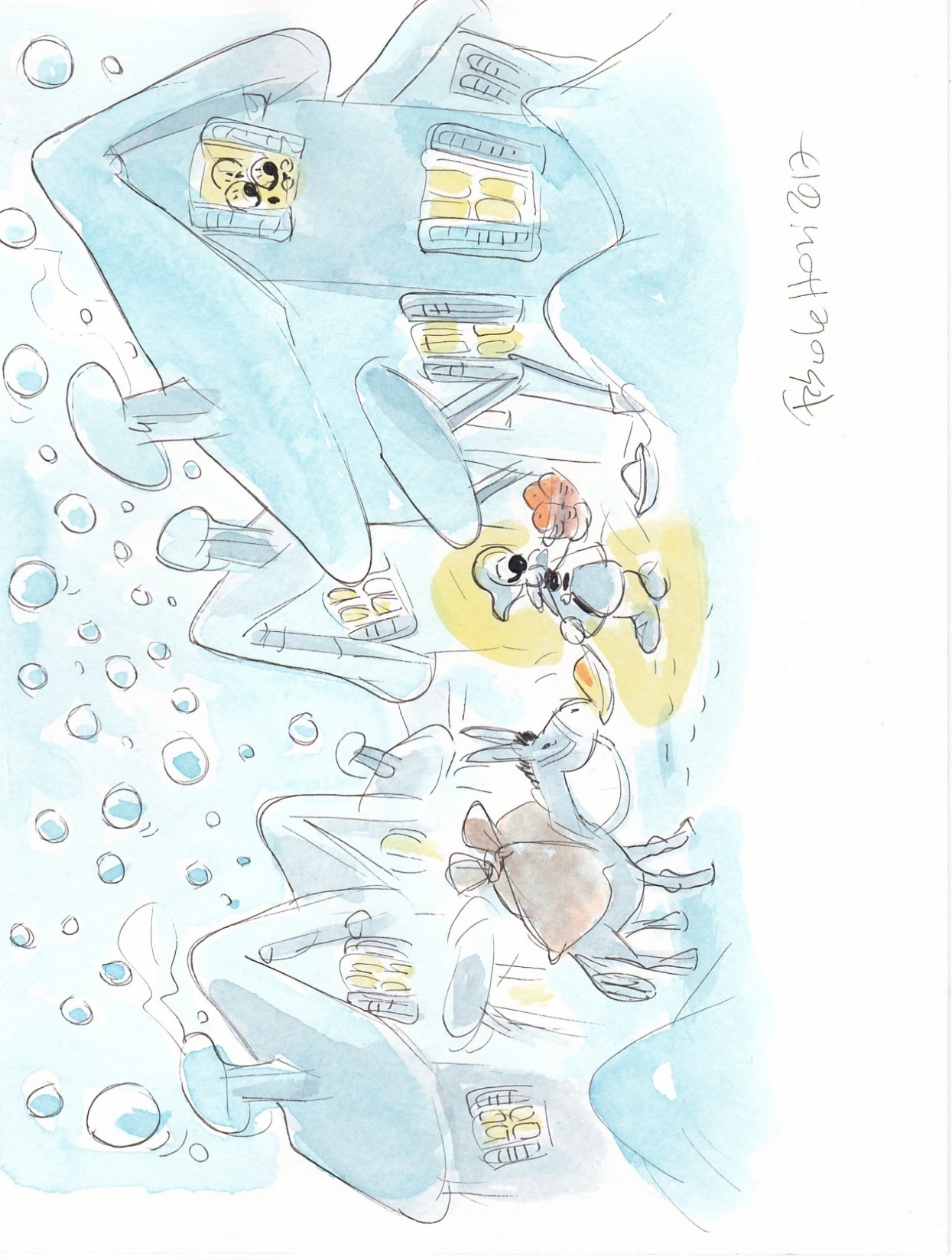 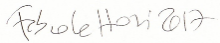 S. Lucia 2023 by Joe 
Domino  (da 2 a 6 giocatori)
Mazzo: 7 famiglie di 6 carte.
Scopo: terminare le proprie carte disponendole in sette file ordinate, una per famiglia.
Istruzioni. Distribuire 7 carte a testa. Le rimanenti comporranno un mazzo coperto. Comincia il giocatore più giovane. Il giocatore di turno può deporre sul tavolo una carta numero 3 per iniziare una nuova fila oppure deporre una carta adiacente per numero, ma della stessa famiglia, di una già sul tavolo. Se non può giocare pesca una carta dal mazzo (se ce ne sono). Il gioco passa al giocatore alla sua destra. Vince chi per primo termina le sue carte.
Variante: se un giocatore ha tutte le carte per terminare una fila, al suo turno, le può deporre tutte sul tavolo.
3
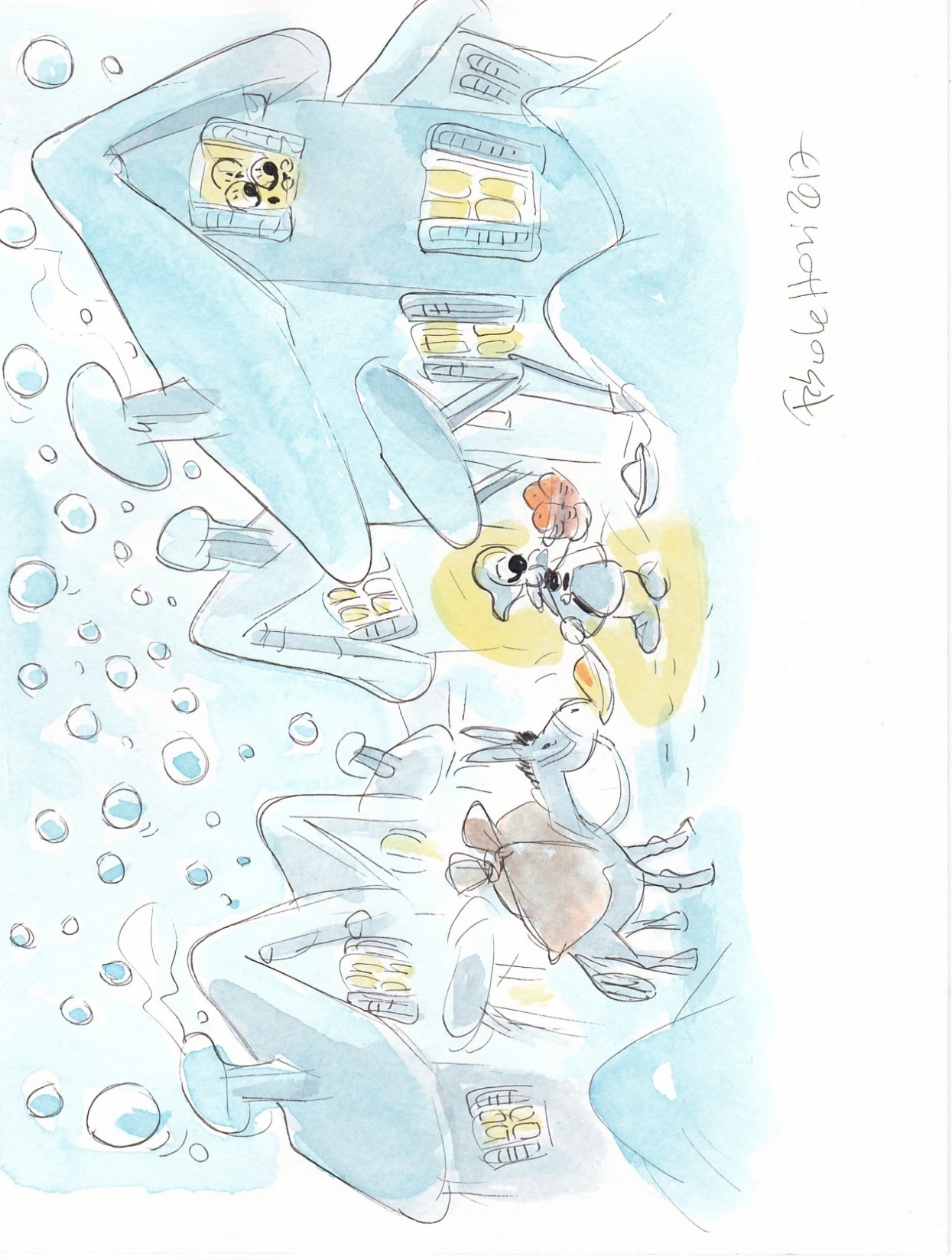 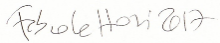 S. Lucia 2023 by Joe 
S. Lucia  (da 3 a 6 giocatori)
Mazzo: 7 famiglie di 6 carte più la carta speciale «santa Lucia».
Scopo: rimanere con la carta S. Lucia.
Istruzioni. Distribuire tutte le carte a una a una in senso orario. Qualcuno potrebbe avere una carta in più degli altri. Tutti i giocatori scartano 2 a 2 le carte che fanno coppia (due carte qualsiasi della stessa famiglia). Il primo giocatore porge le sue carte coperte al giocatore alla sua sinistra e gliene fa pescare una a caso. Il giocatore che ha appena pescato verifica se ha fatto una nuova coppia e nel caso la scarta. Quindi fa pescare una carta al giocatore alla sua sinistra e il gioco si ripete. Chi rimane senza carte viene escluso e il gioco passa al prossimo giocatore a sinistra. Quando rimane un solo giocatore con la carta speciale S. Lucia, egli è il vincitore.
4
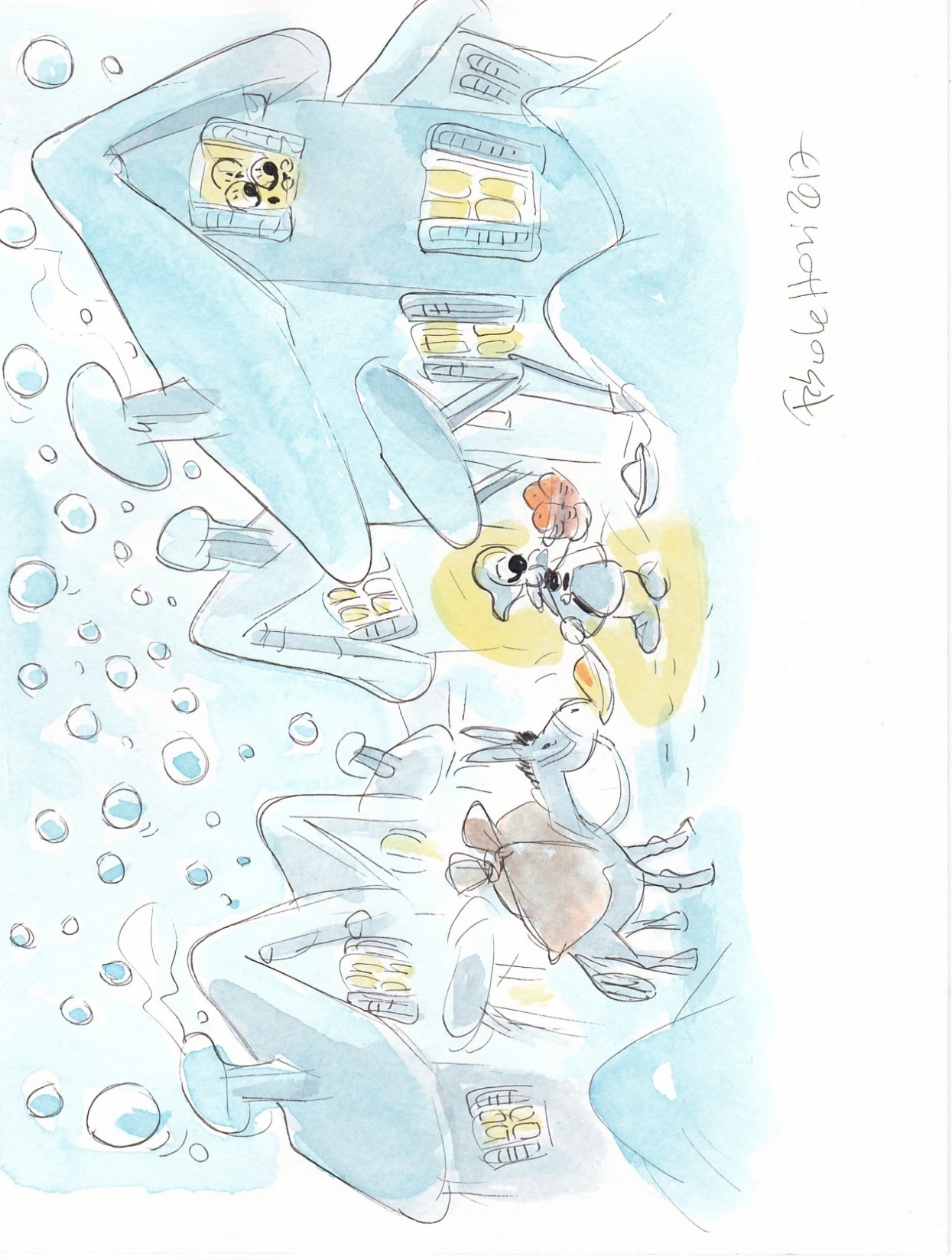 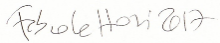 S. Lucia 2023 by Joe 
S. Lucia 2023  
L’organizzazione mondiale della felicità: date, personaggi, tradizioni... presentati da Joe.
Le formiche sono di Fabio Vettori.
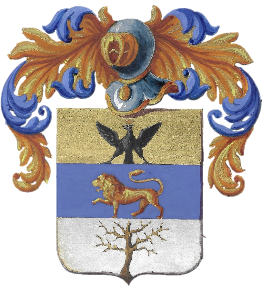 Para te 
ad melius servire
by Joe 
http://www.legnani.eu/SLucia/
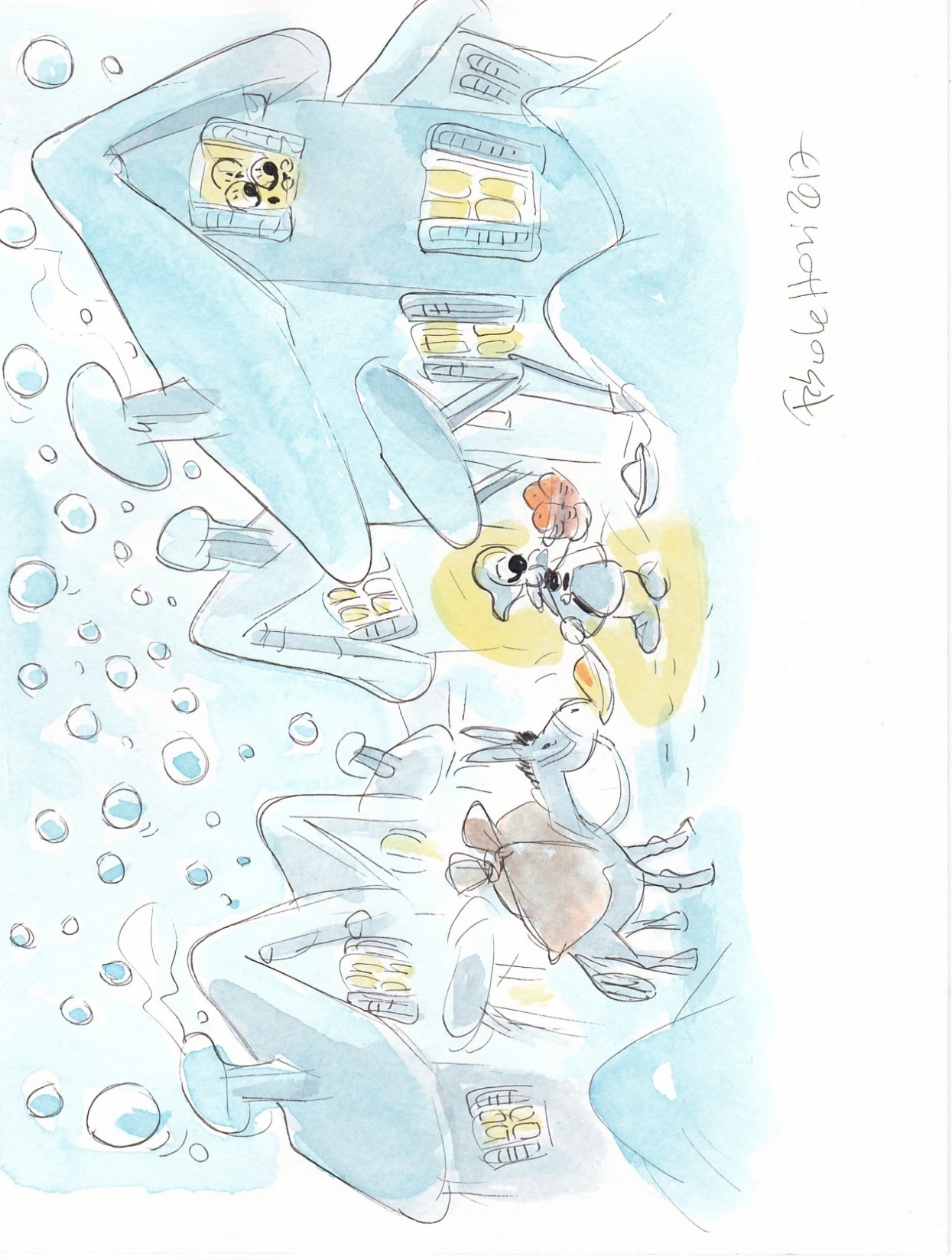 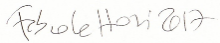 S. Lucia 2023 by Joe 